The LightSound ProjectObserving Solar Eclipses with Sound
Allyson Bieryla
January 15, 2024
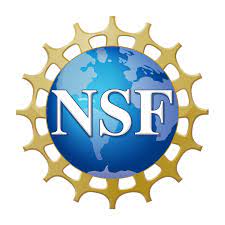 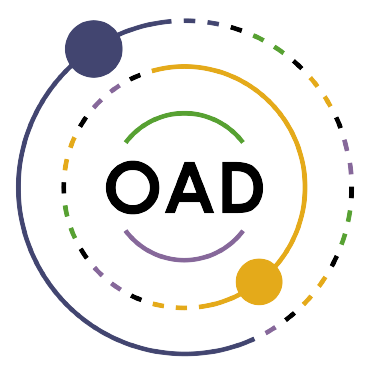 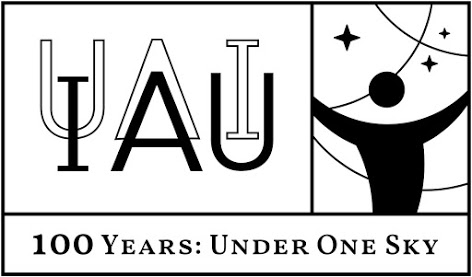 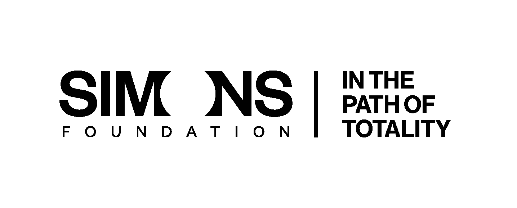 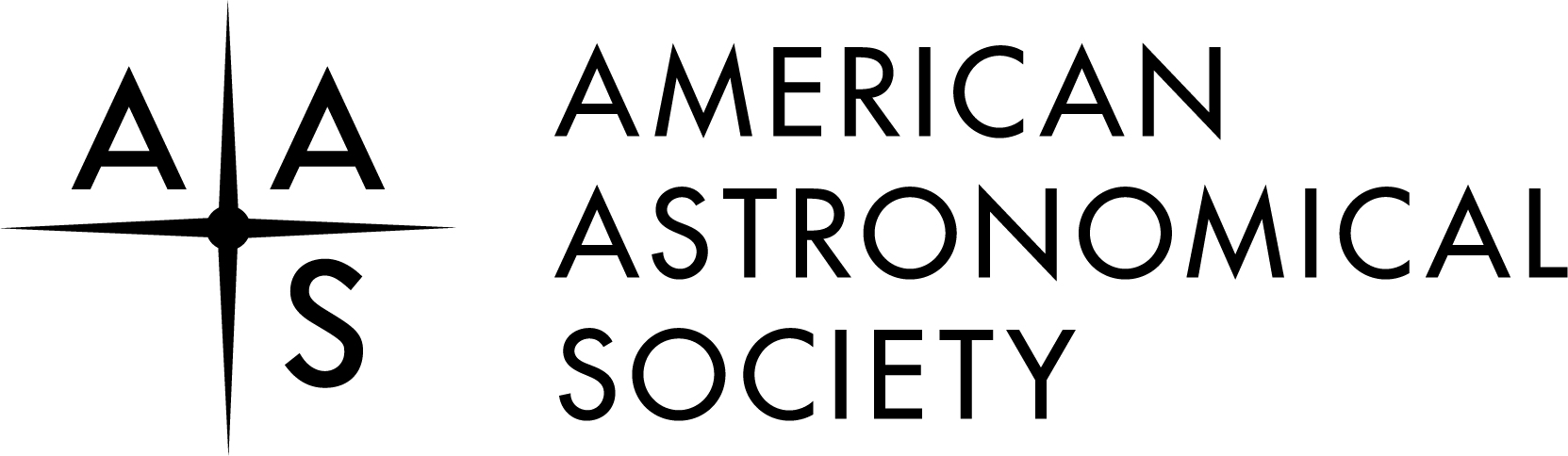 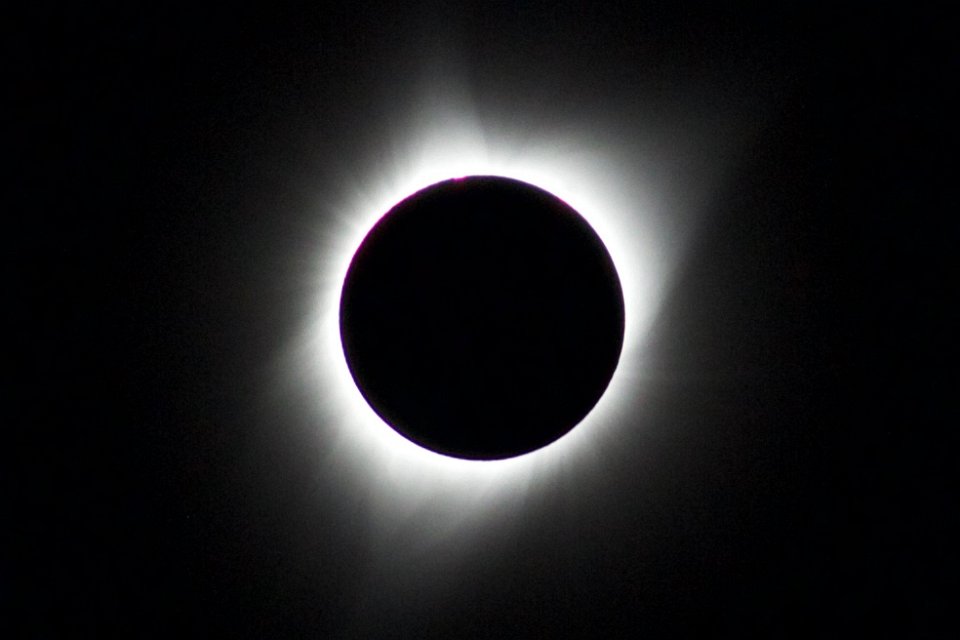 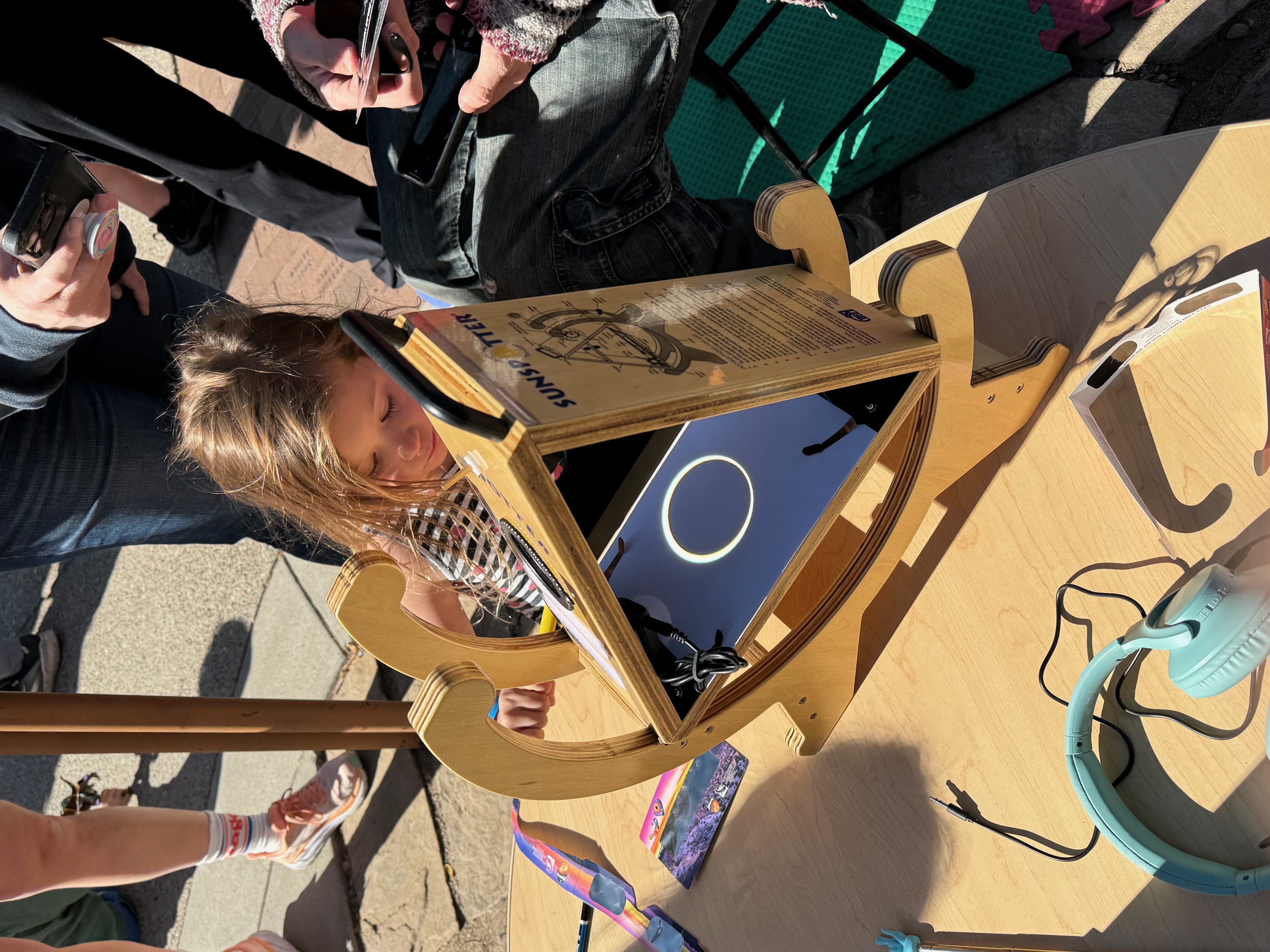 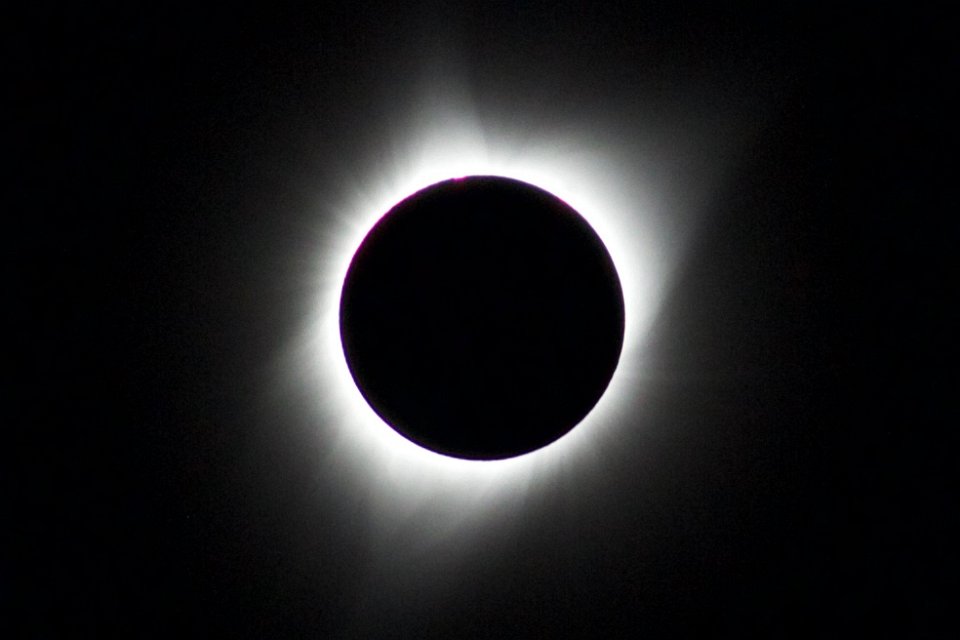 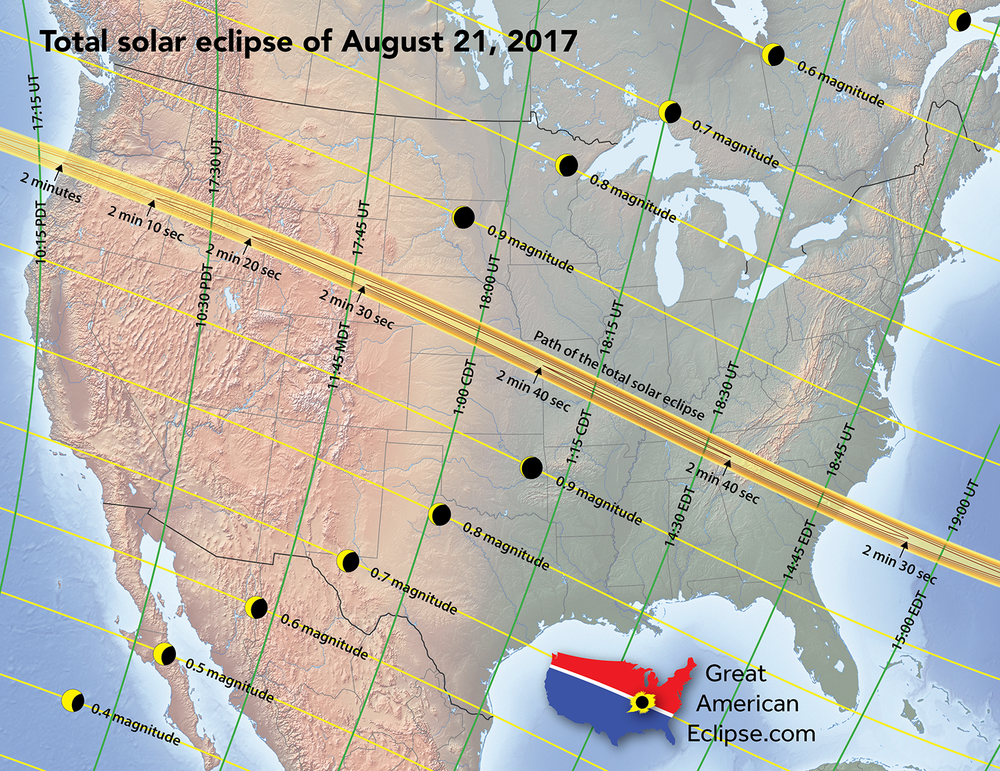 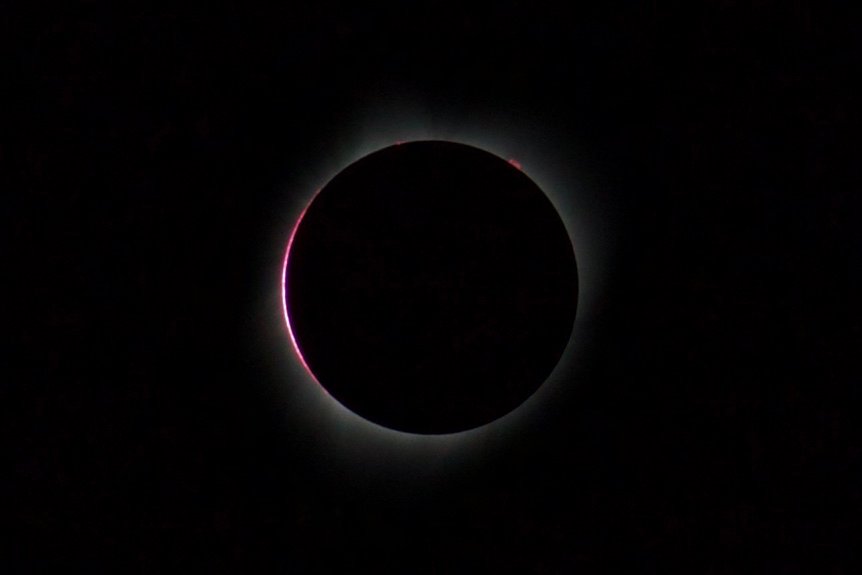 Jackson Hole, Wyoming
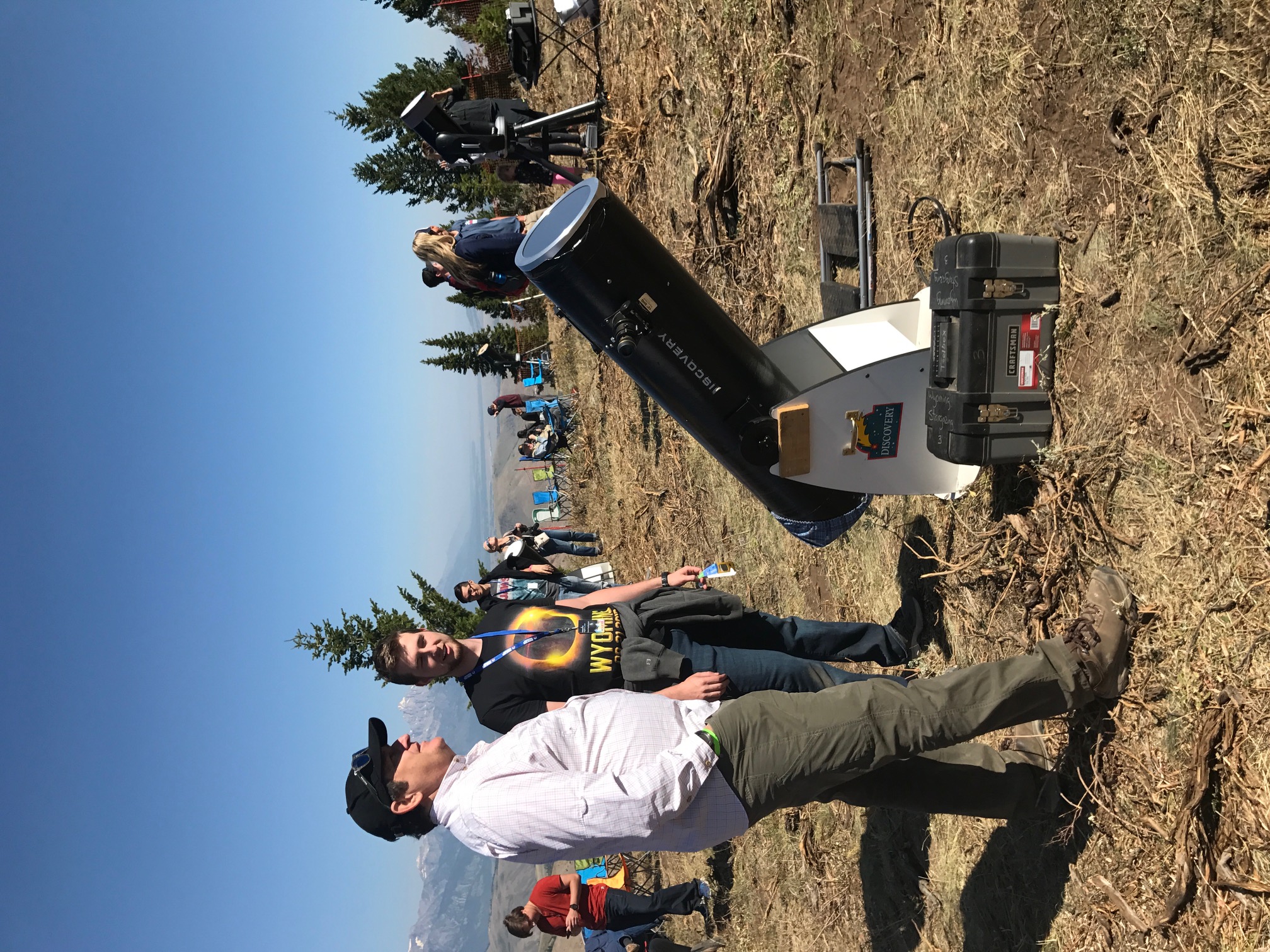 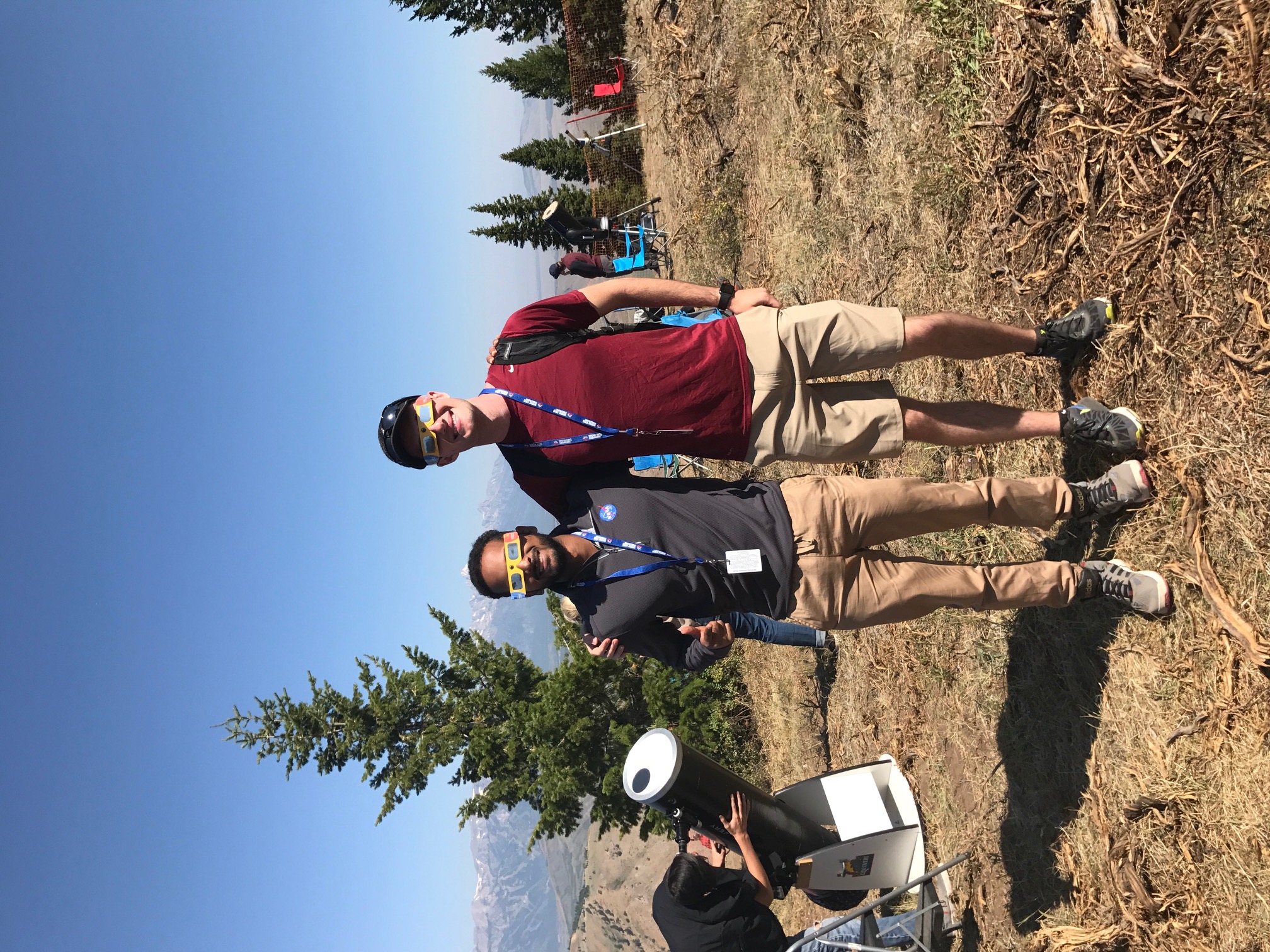 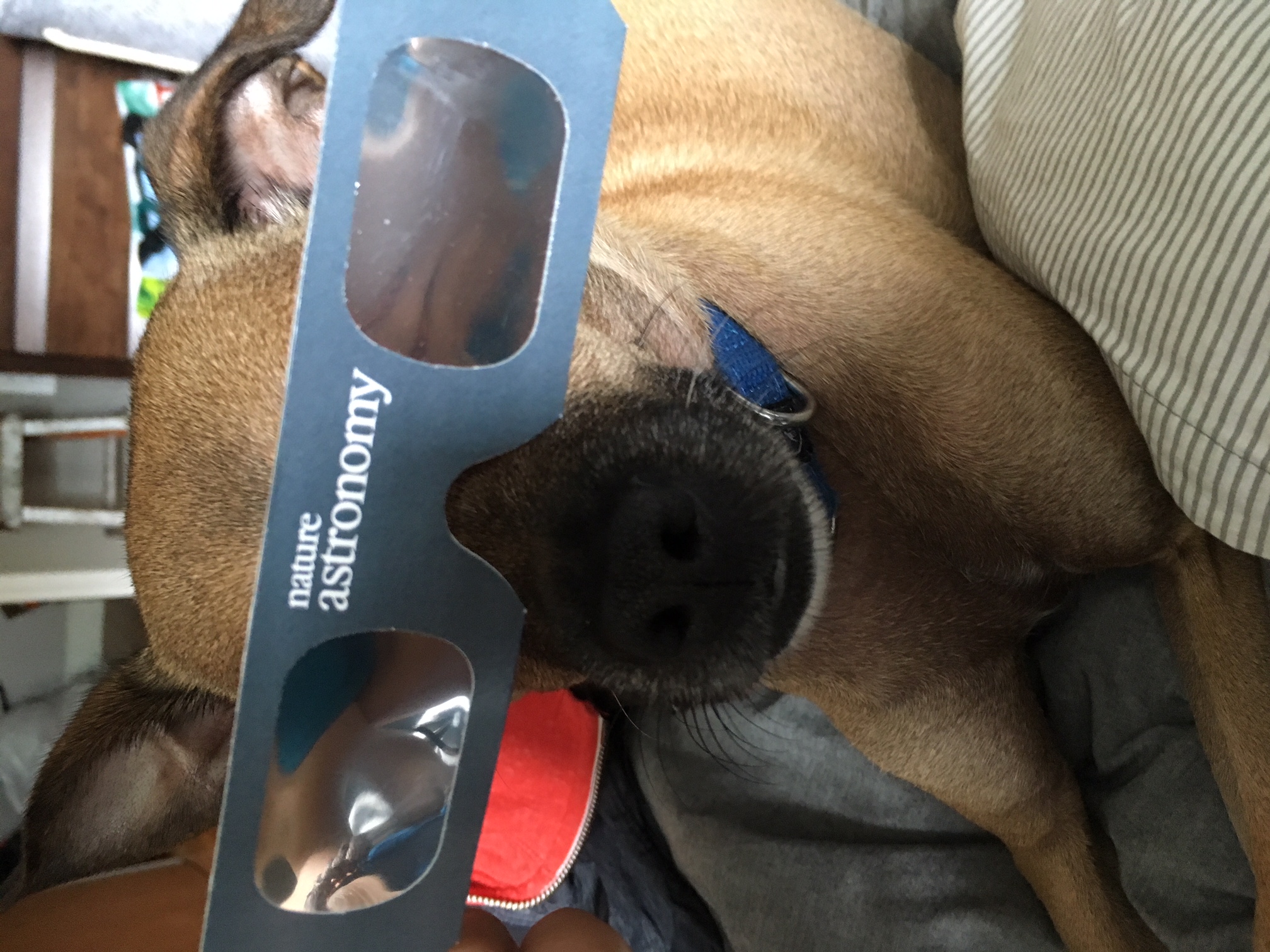 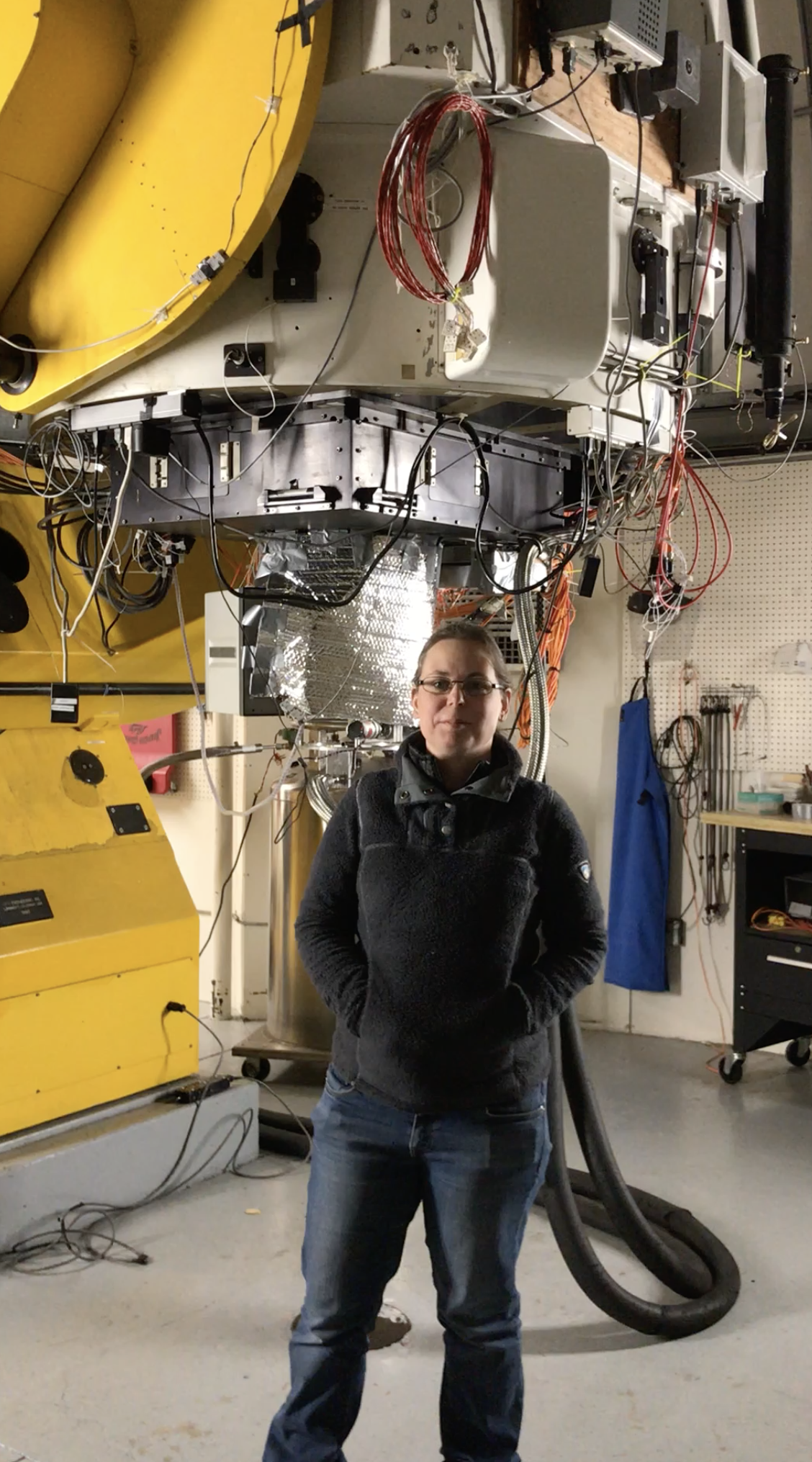 Team members
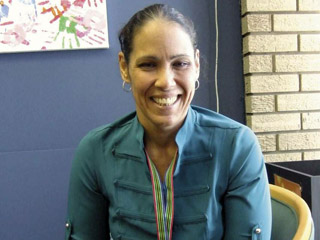 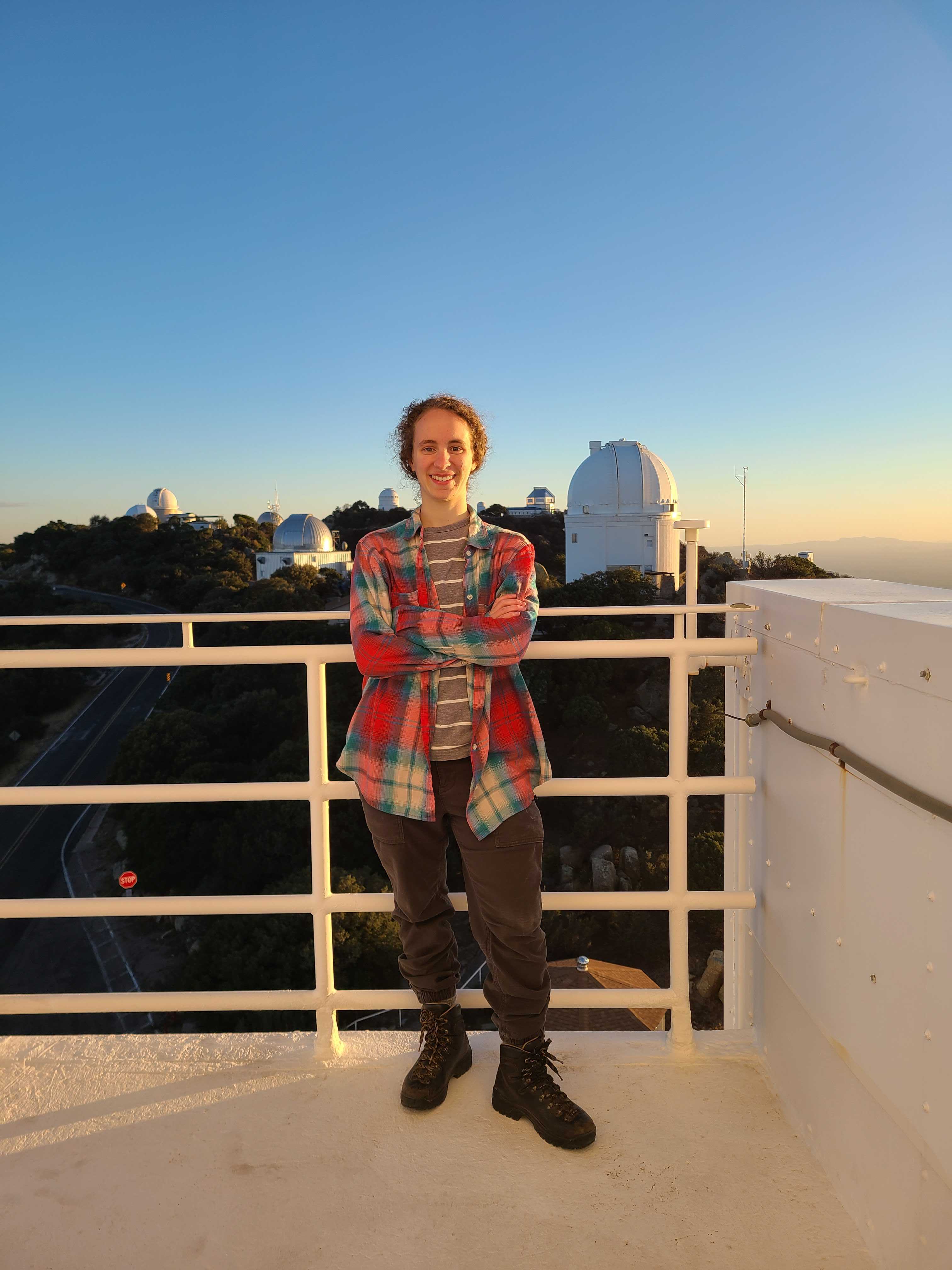 Wanda Diaz Merced
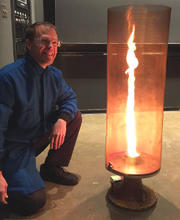 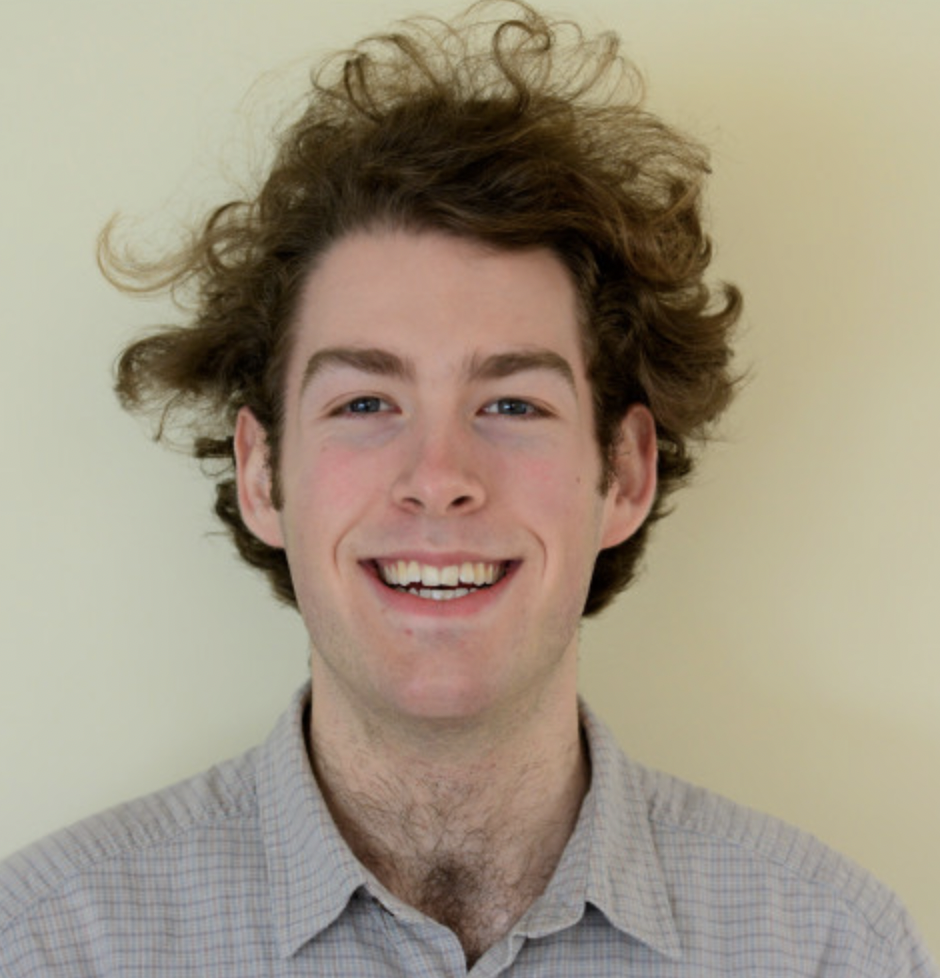 Elliot Richards
Engineer
Center for Astrophysics |
Harvard & Smithsonian
Allyson Bieryla
Center for Astrophysics |
Harvard & Smithsonian
Sóley Hyman
Harvard ’19
U of AZ grad student
Daniel Davis
Director of Harvard Natural Sciences Lecture Demonstrations
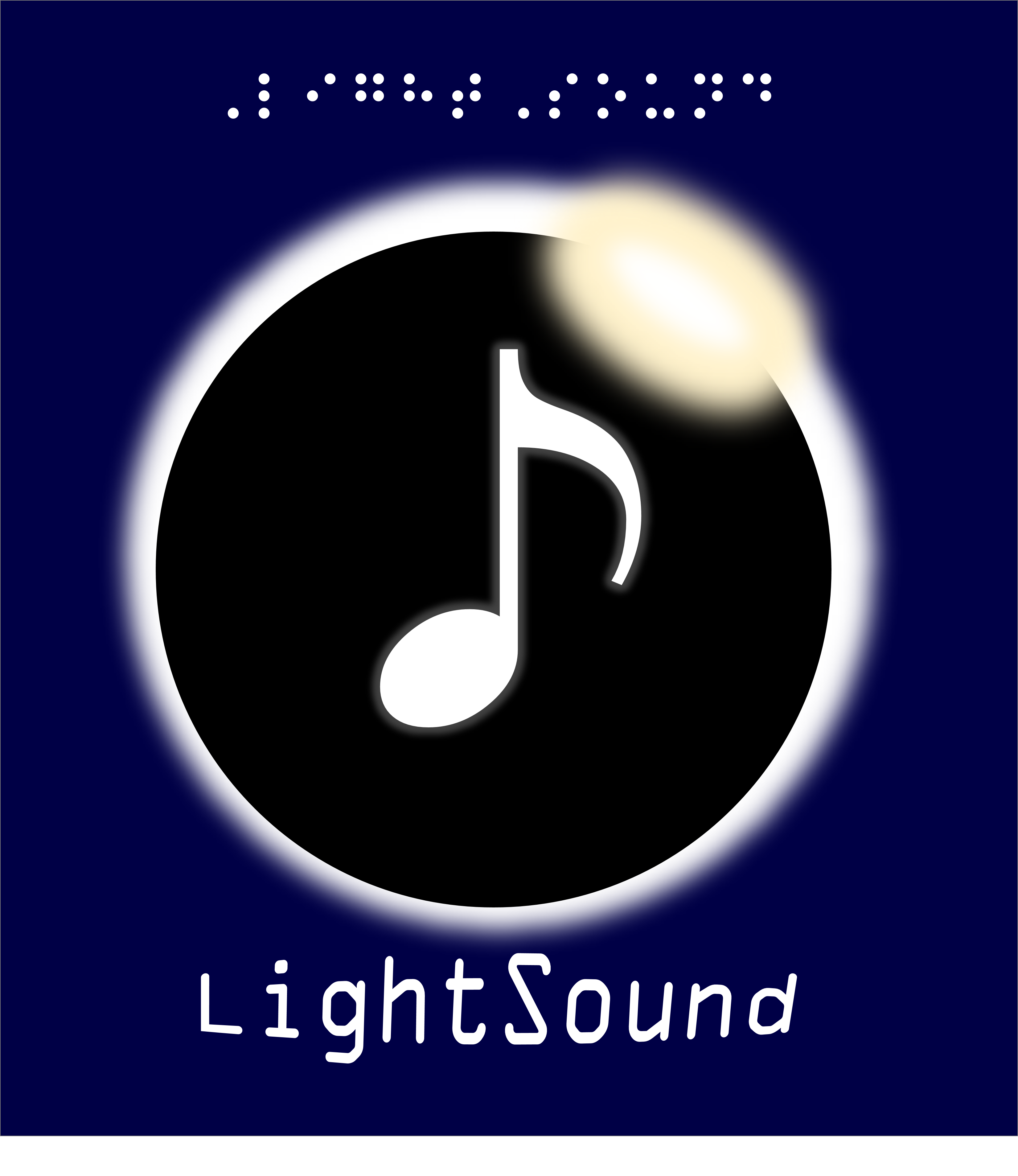 What is LightSound?
A solar eclipse sonification device for the blind and low-vision
Open Source 
Instructions to build your own (English, Spanish, and French)

Software to collect and plot data

 3D case designs
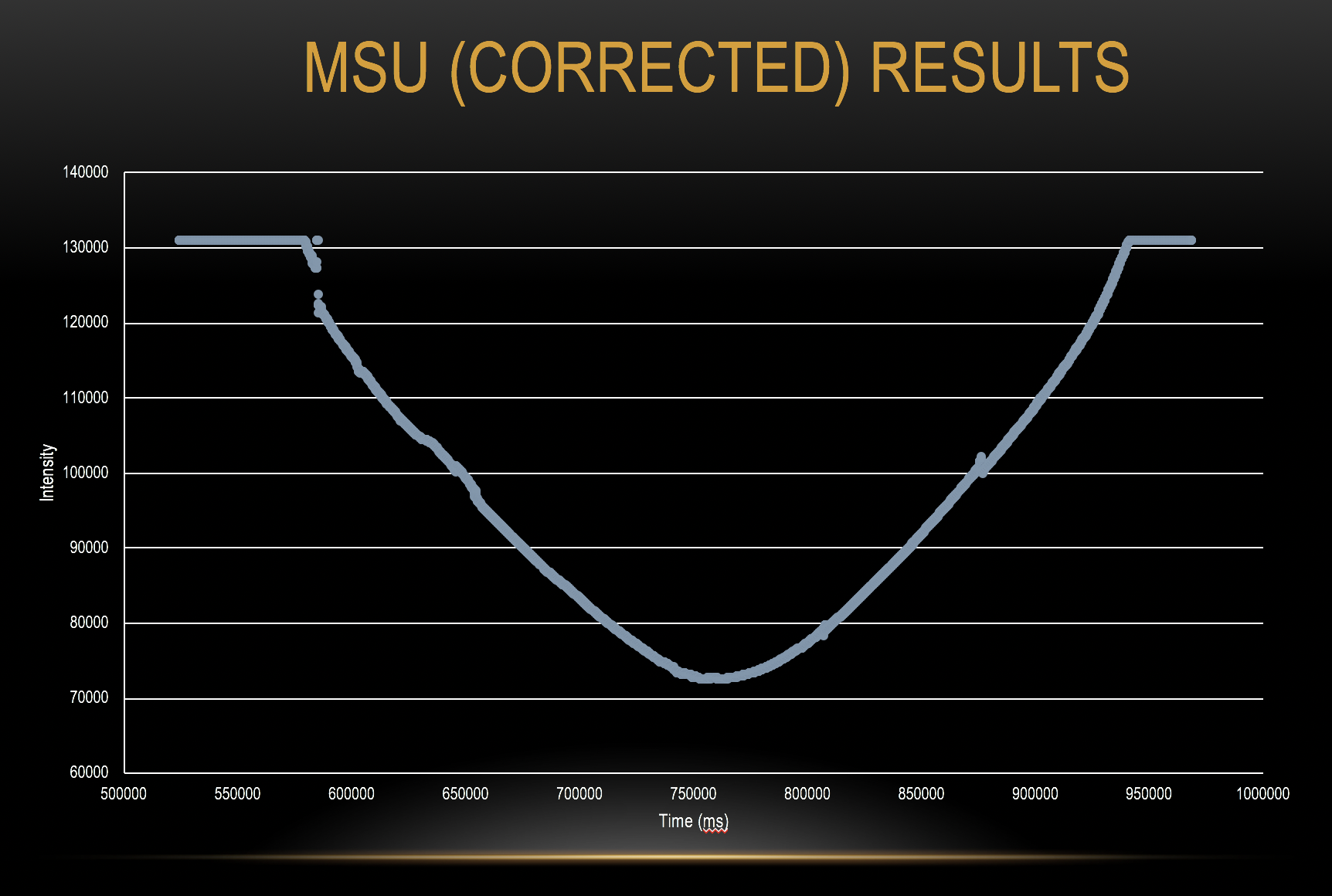 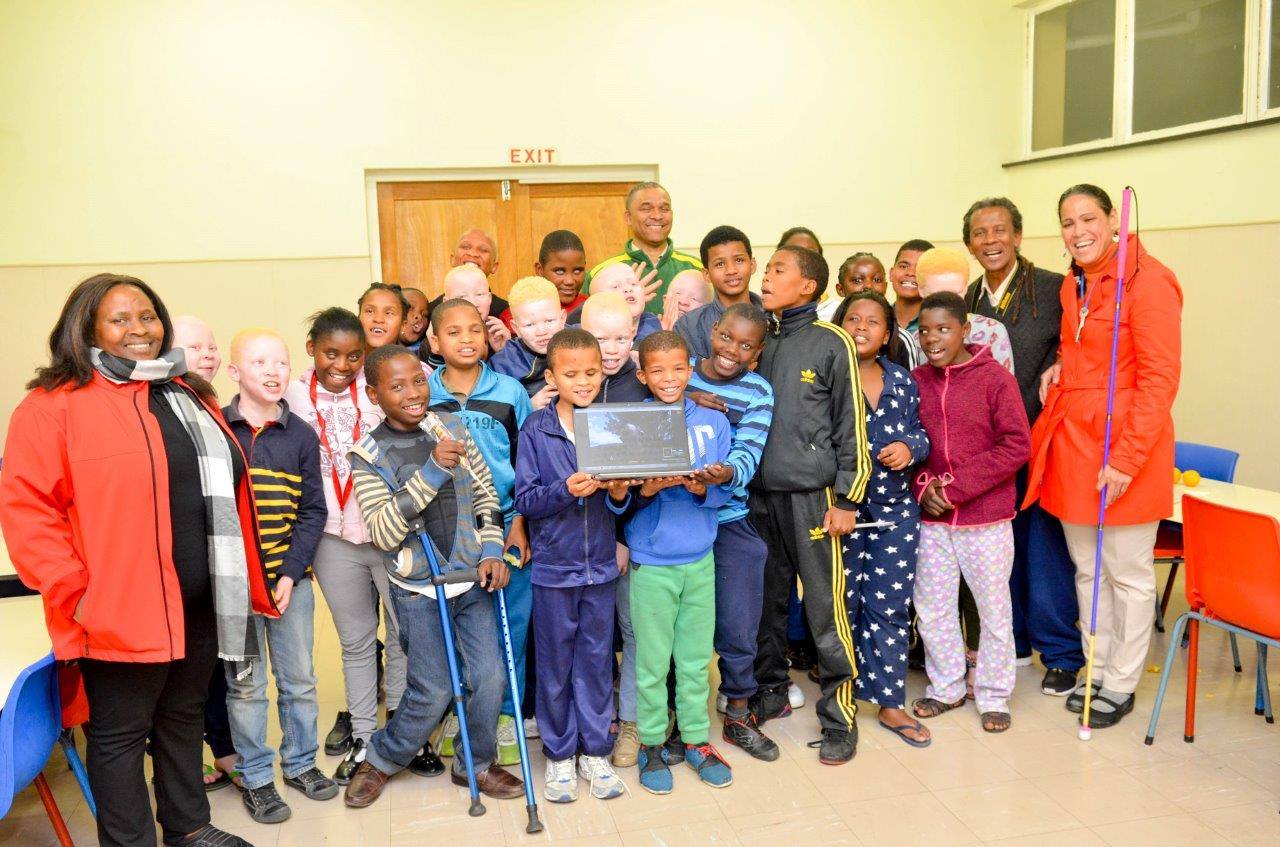 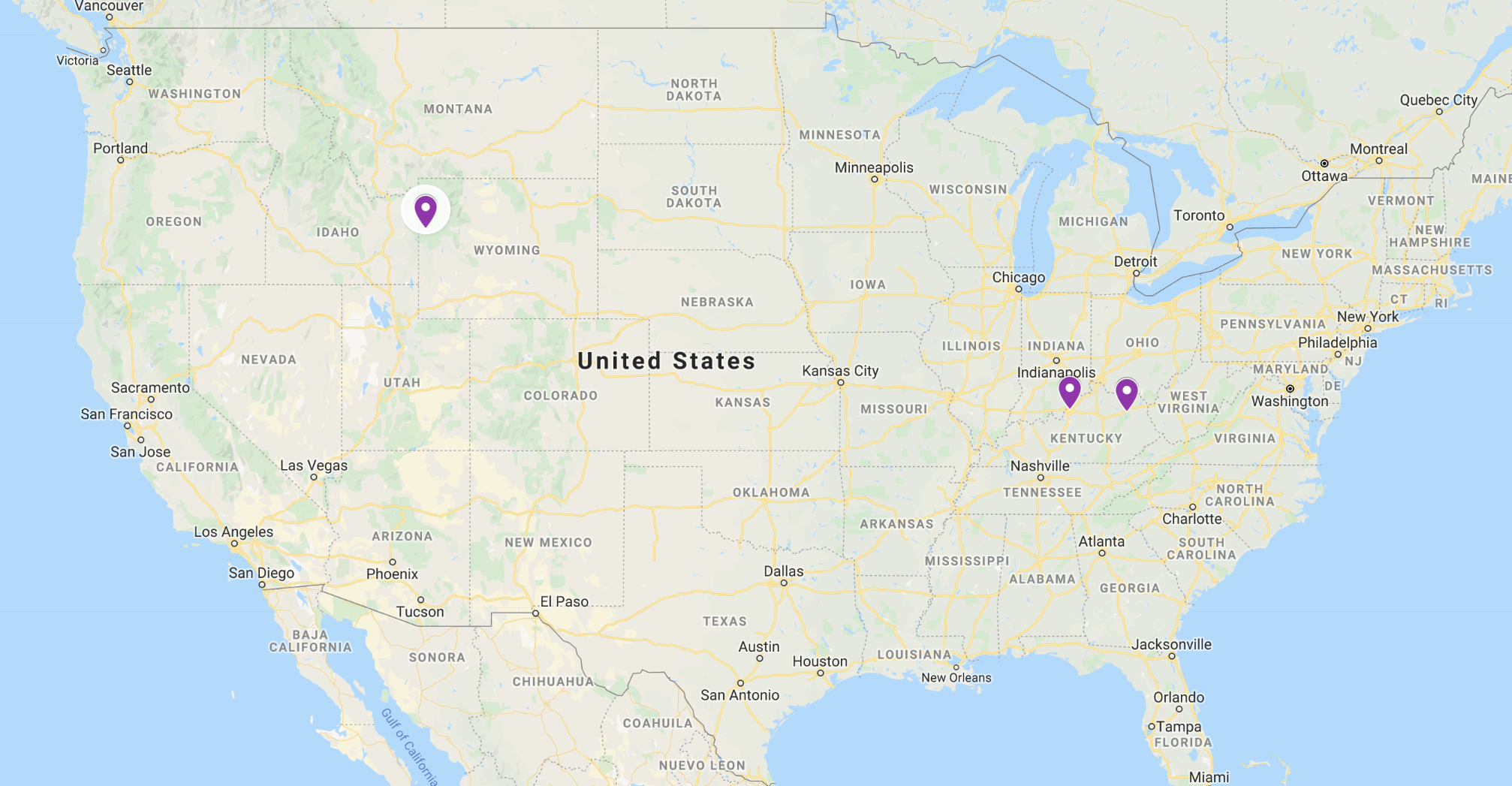 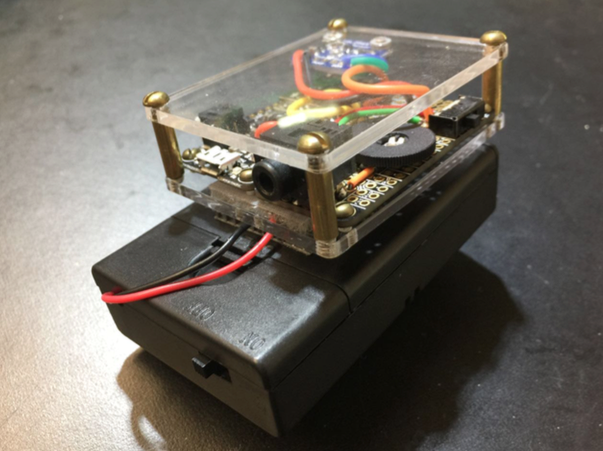 Great American Solar Eclipse August 21, 2017
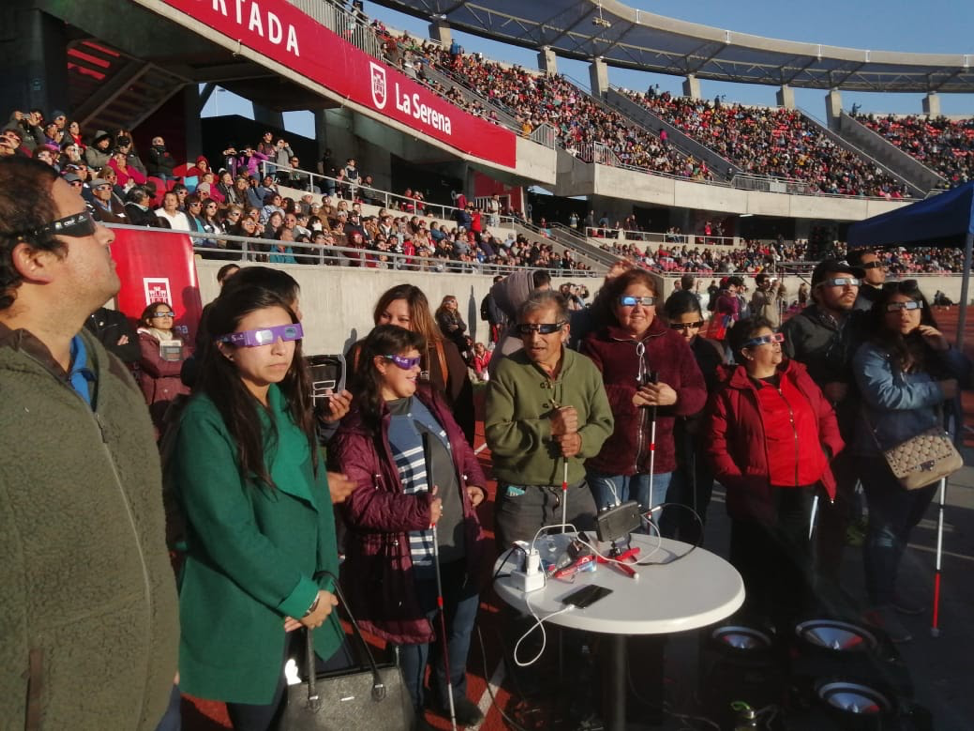 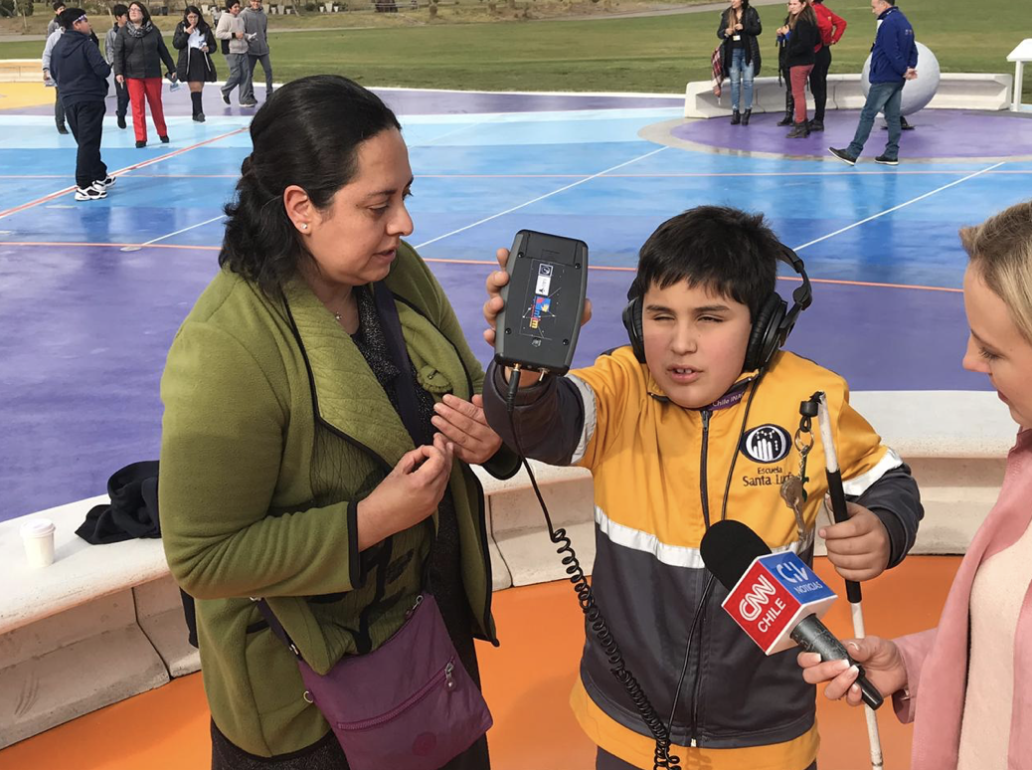 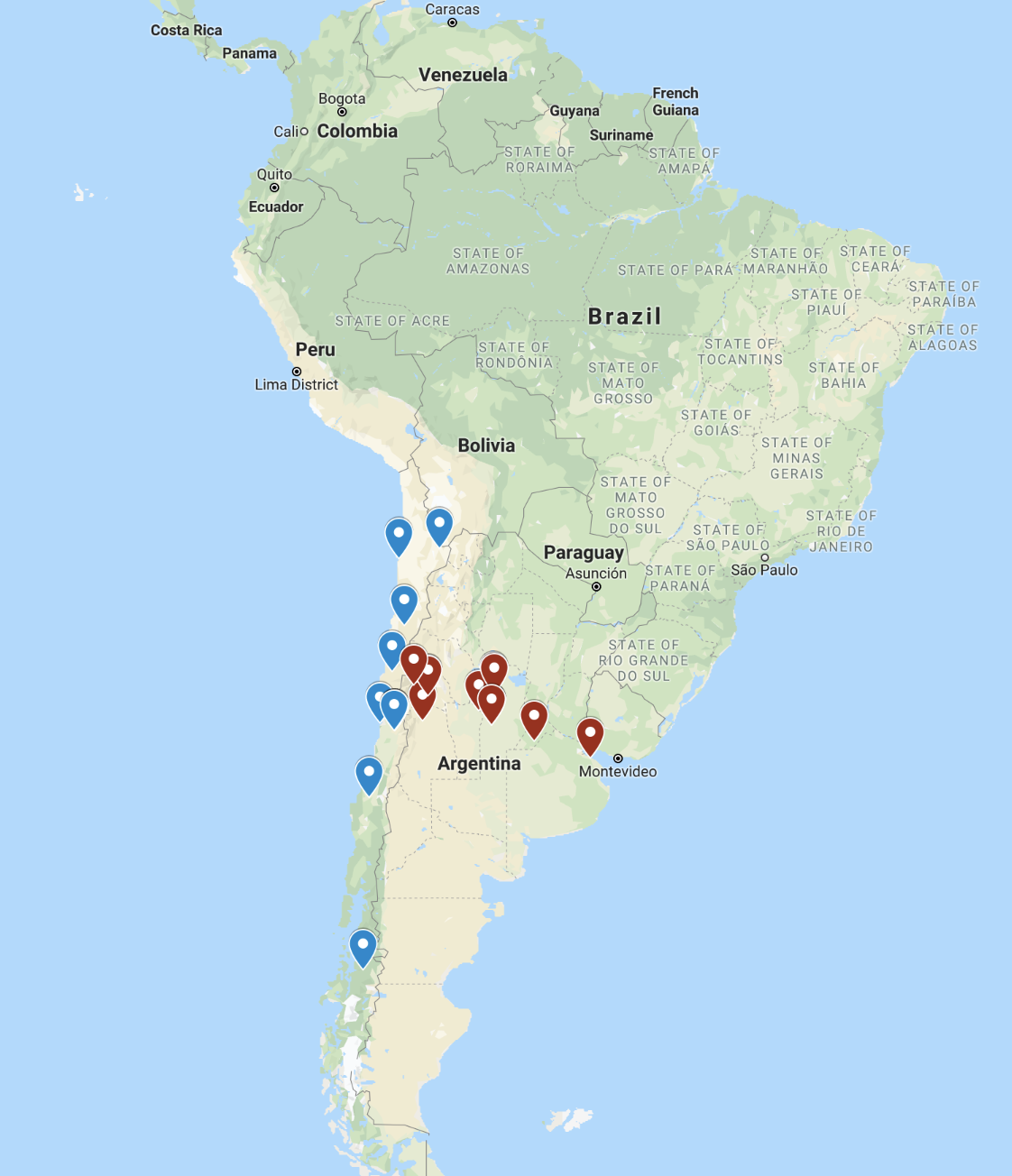 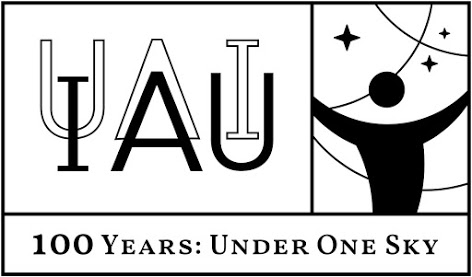 July 2, 2019 
South America
The LightSound designs
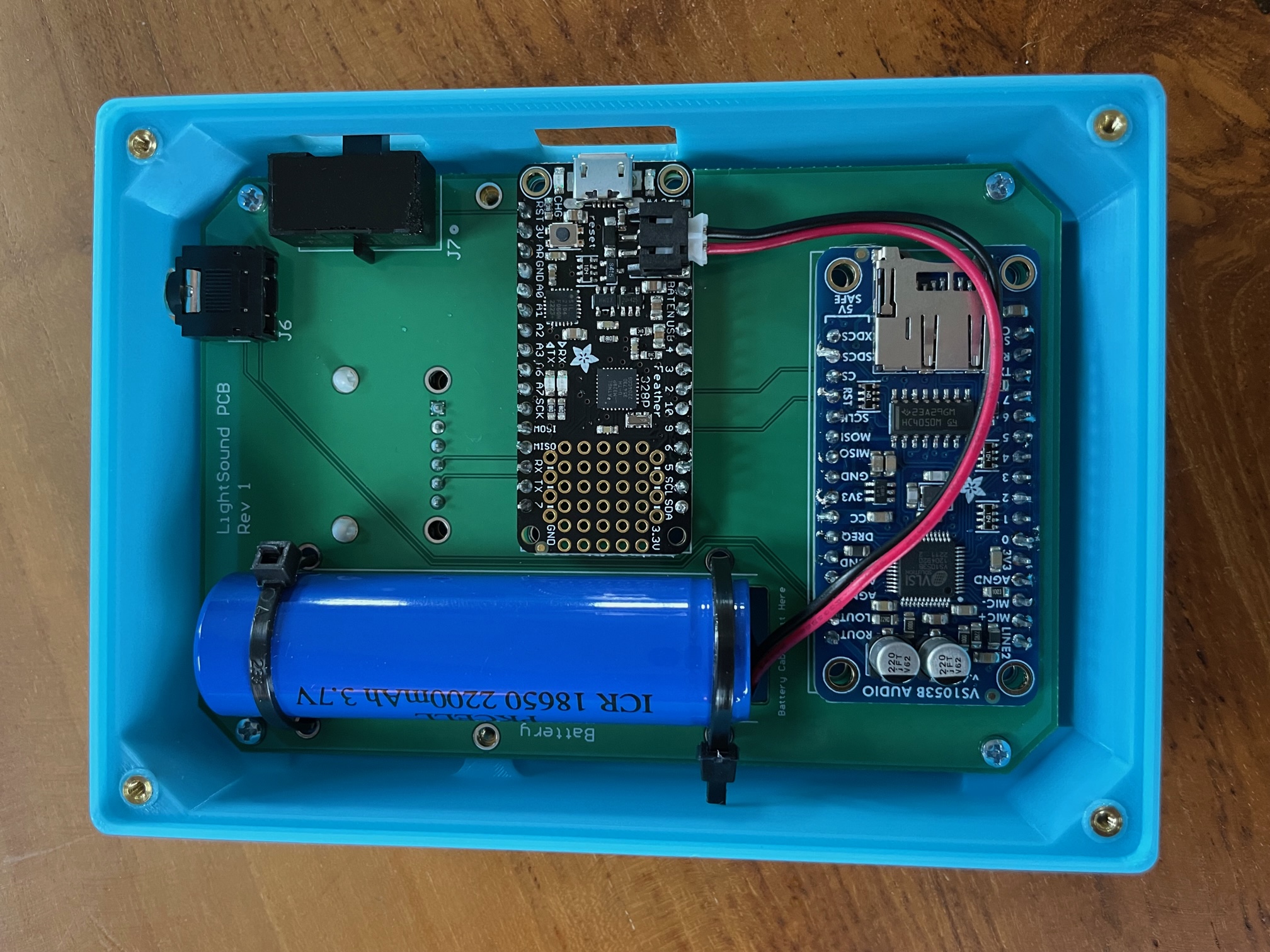 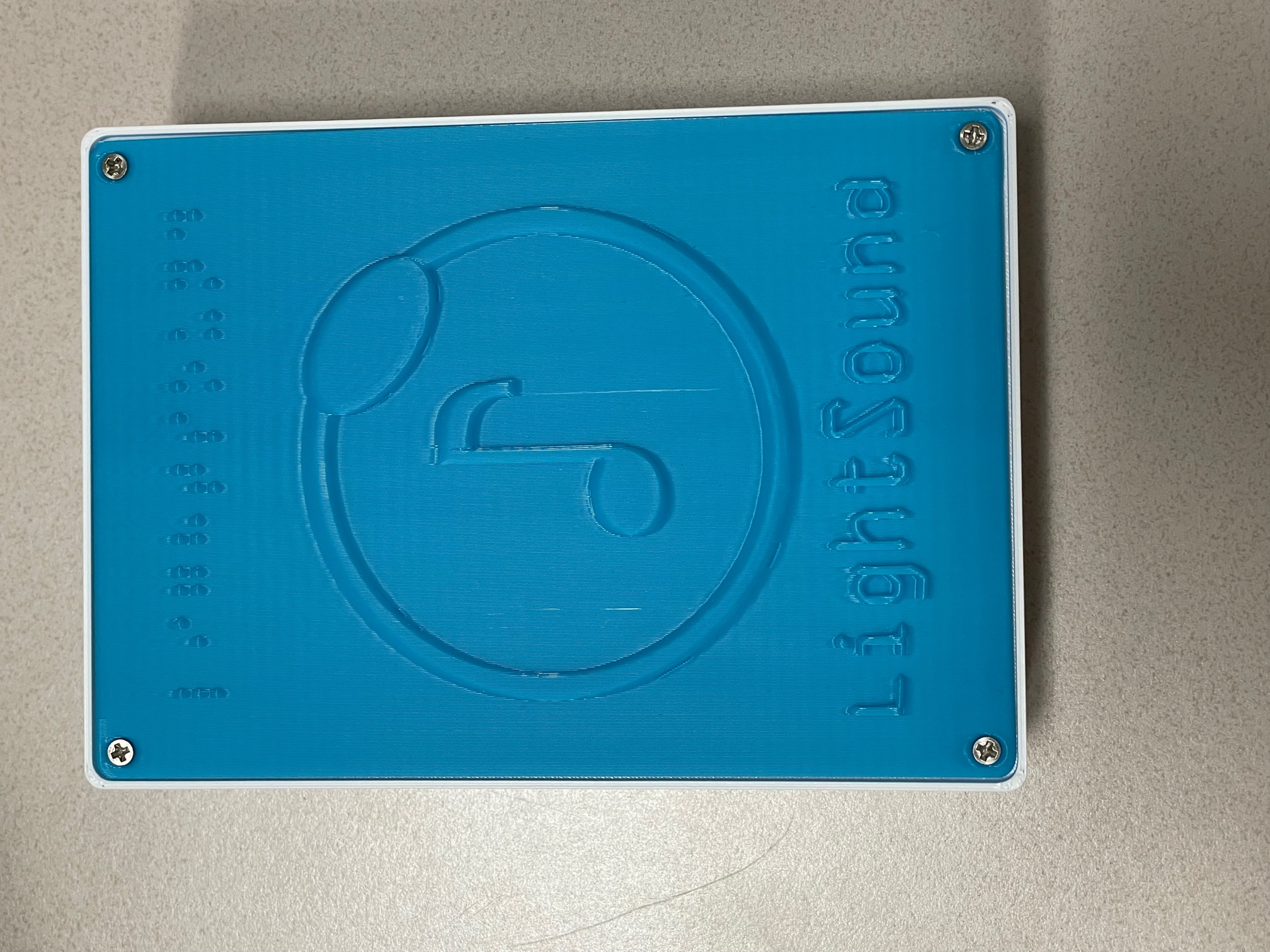 Wired
Case Design
PCB
LightSound sound clip
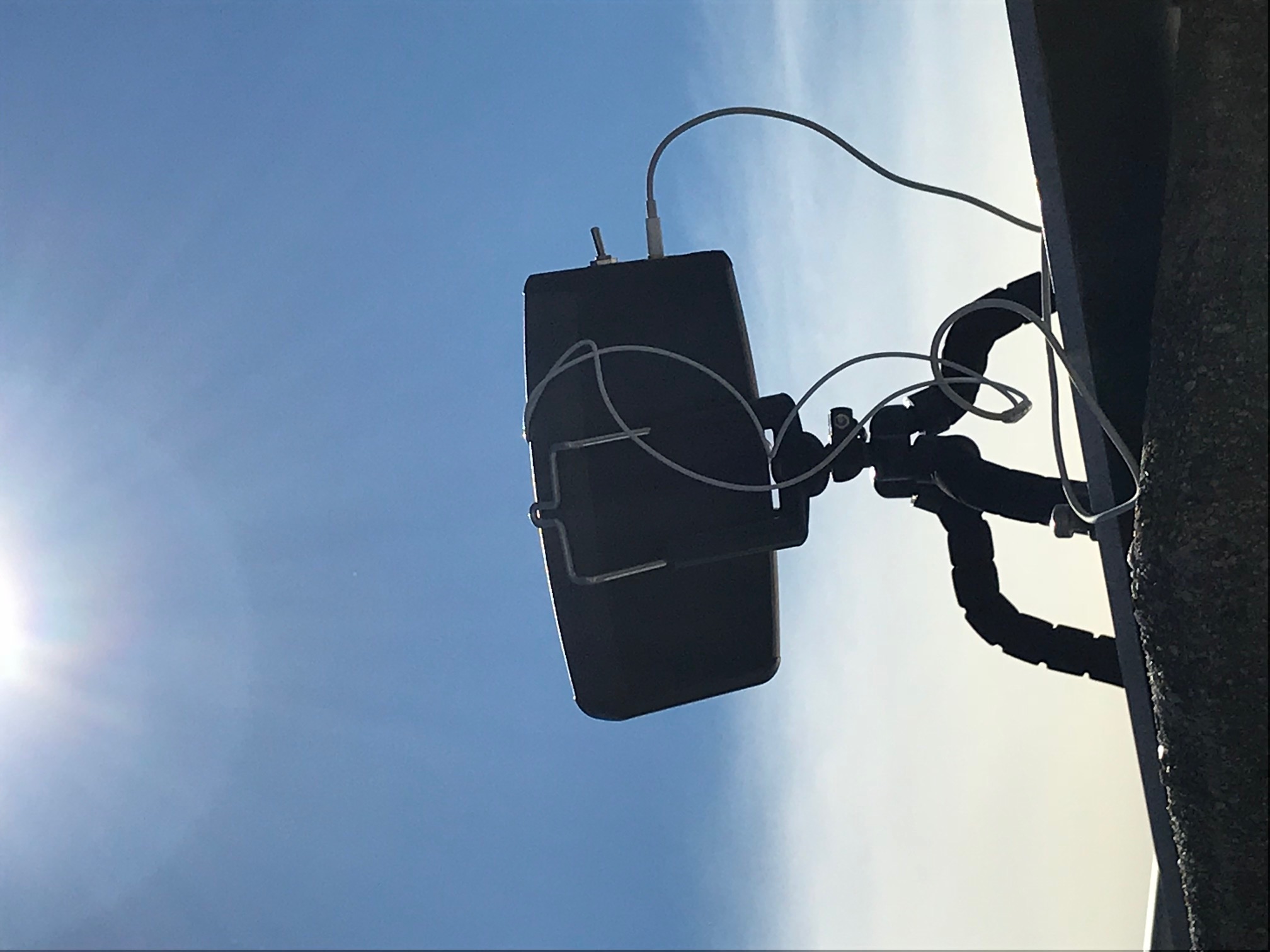 Video demonstration of simulated eclipse
The sound starts as a high flute tone in the bright sunlight, and as the circle covers the sensor, the sound drops to a low clarinet before becoming clicks as the circle completely covers the opening. As it continues passing over, the low clarinet sound returns and the pitch rises until the flute sound returns.
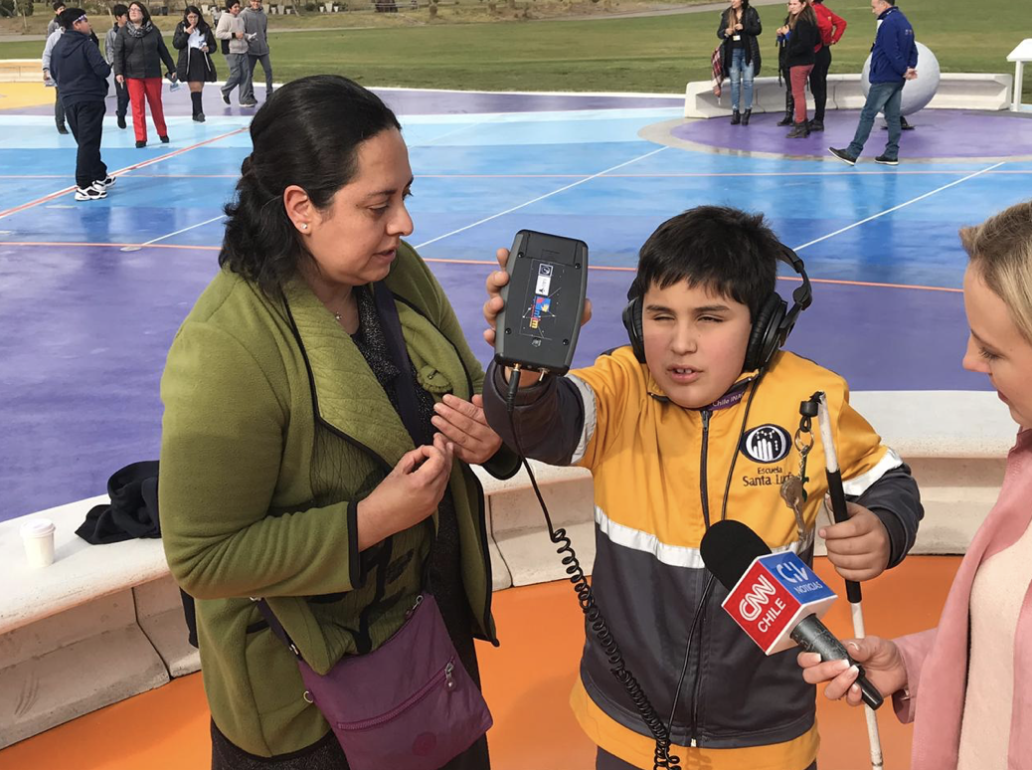 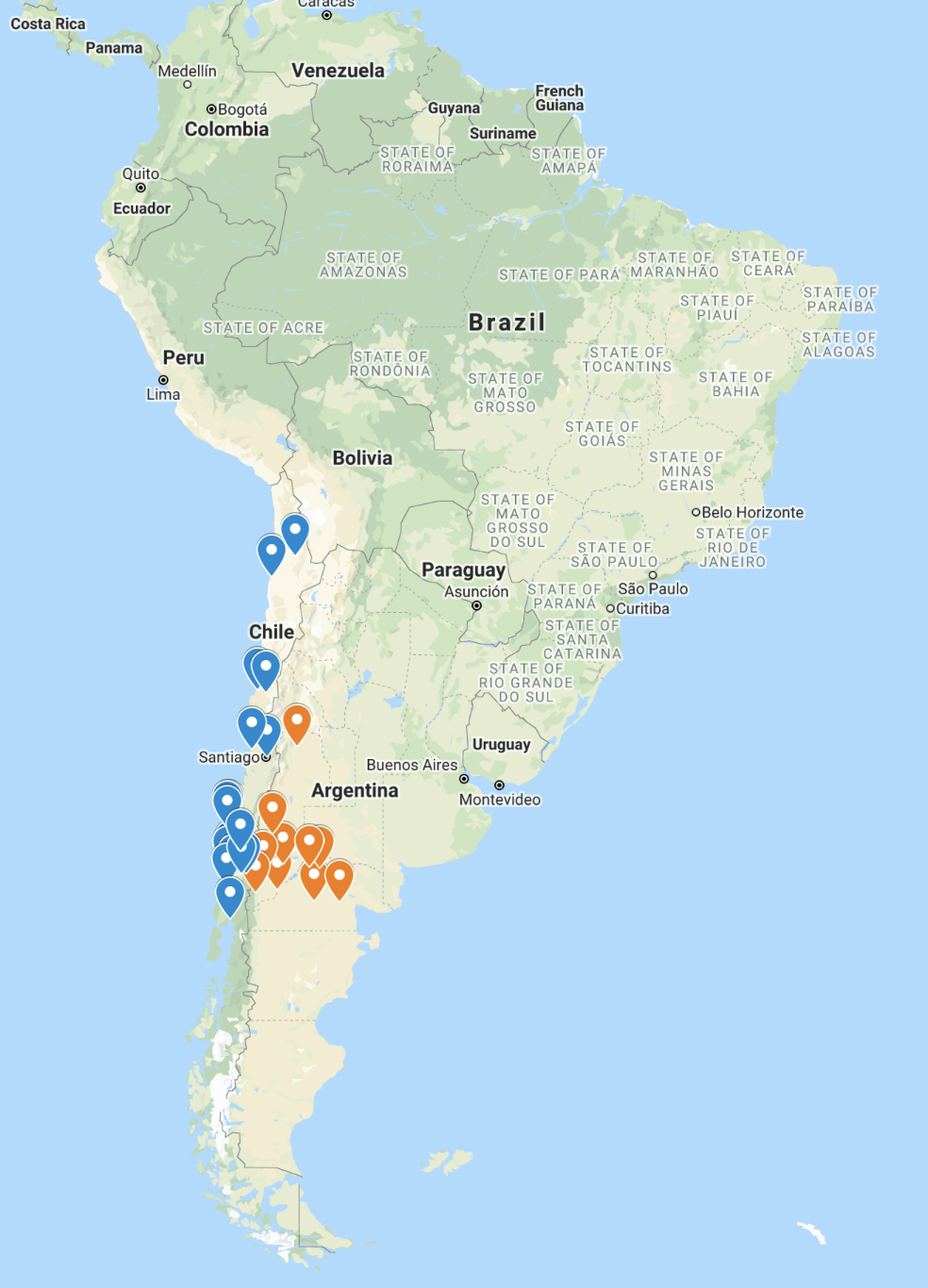 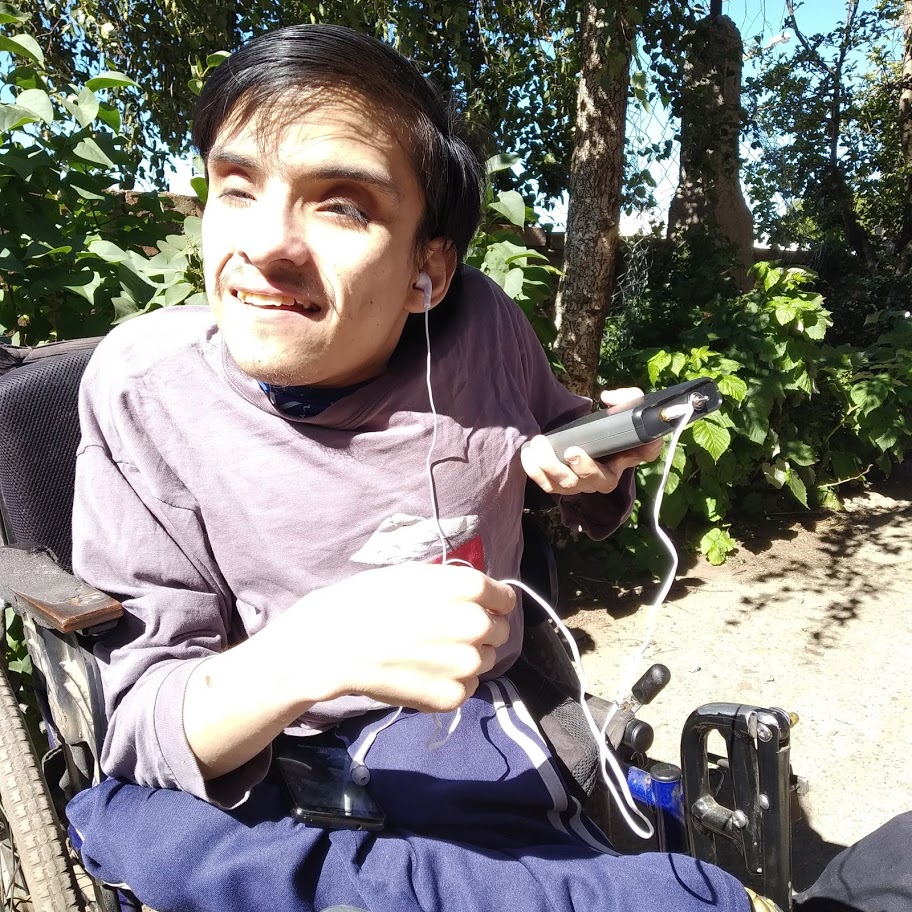 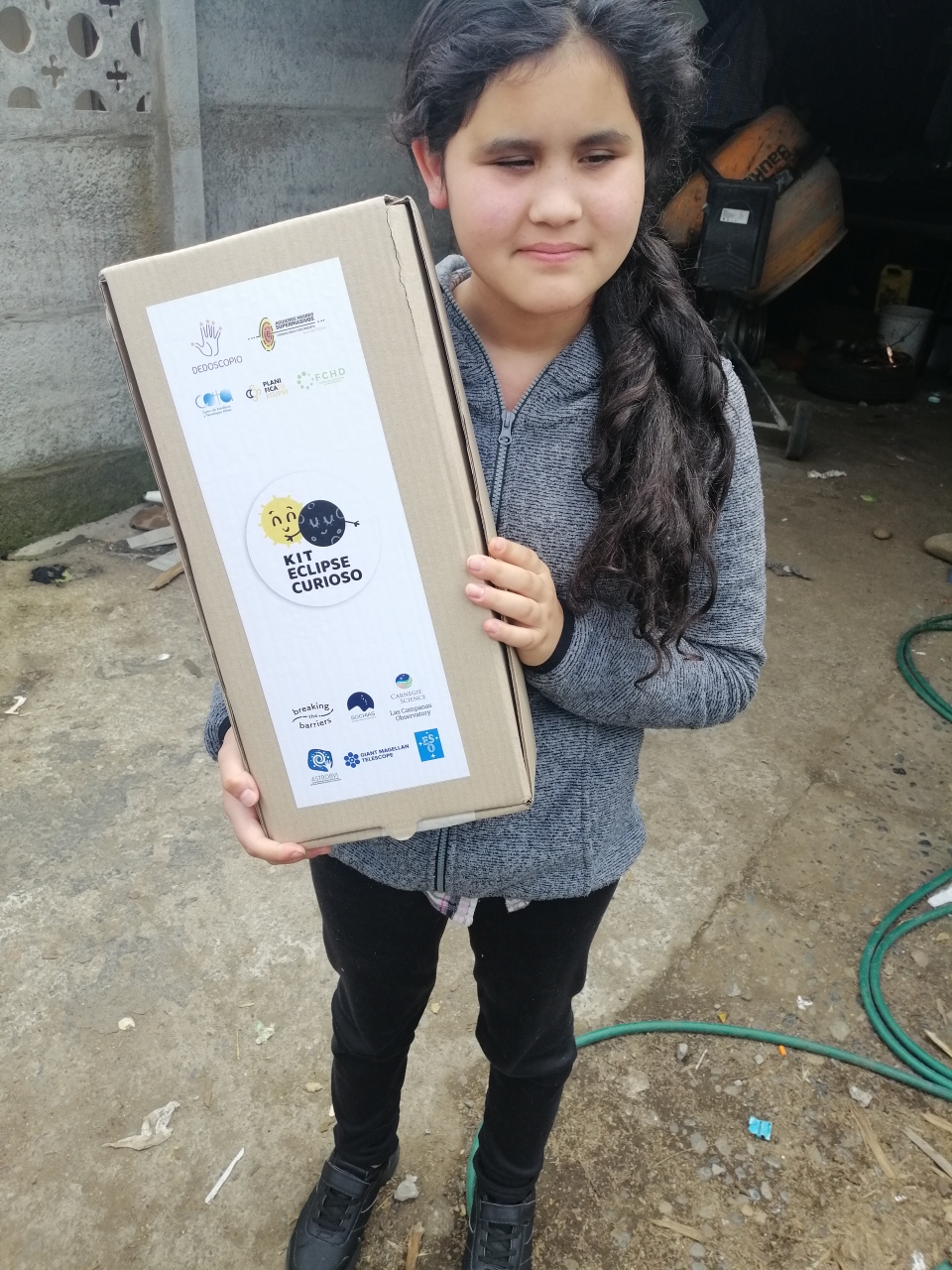 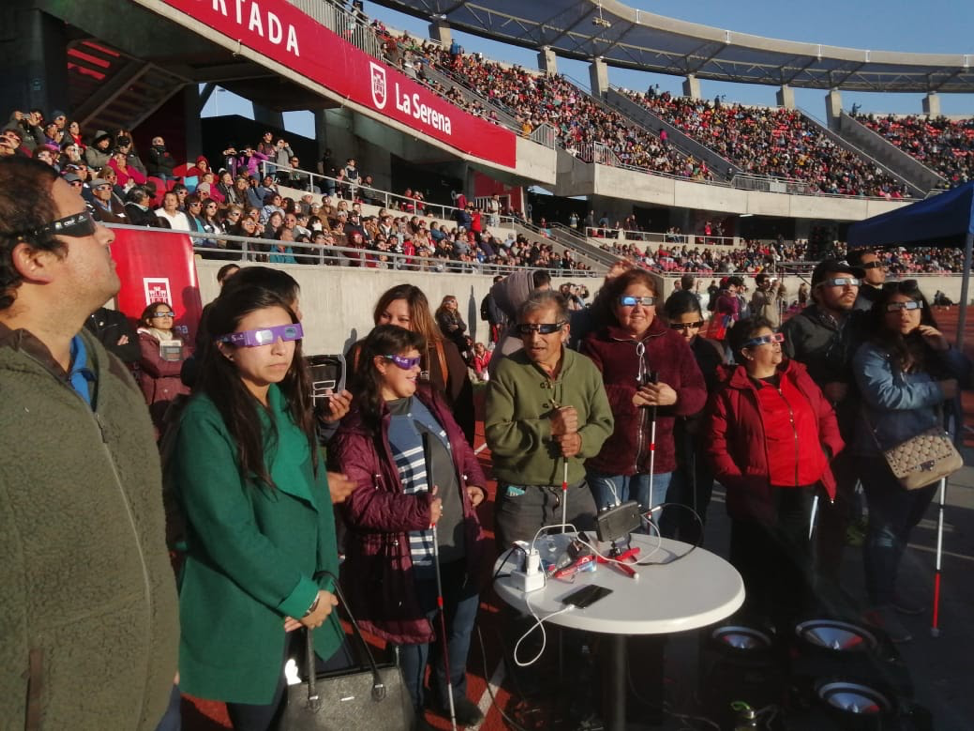 One LightSound device can impact thousands!!!
North American Annular Eclipse
October 14, 2023
North American Total Eclipse
April 8, 2024
In Progress
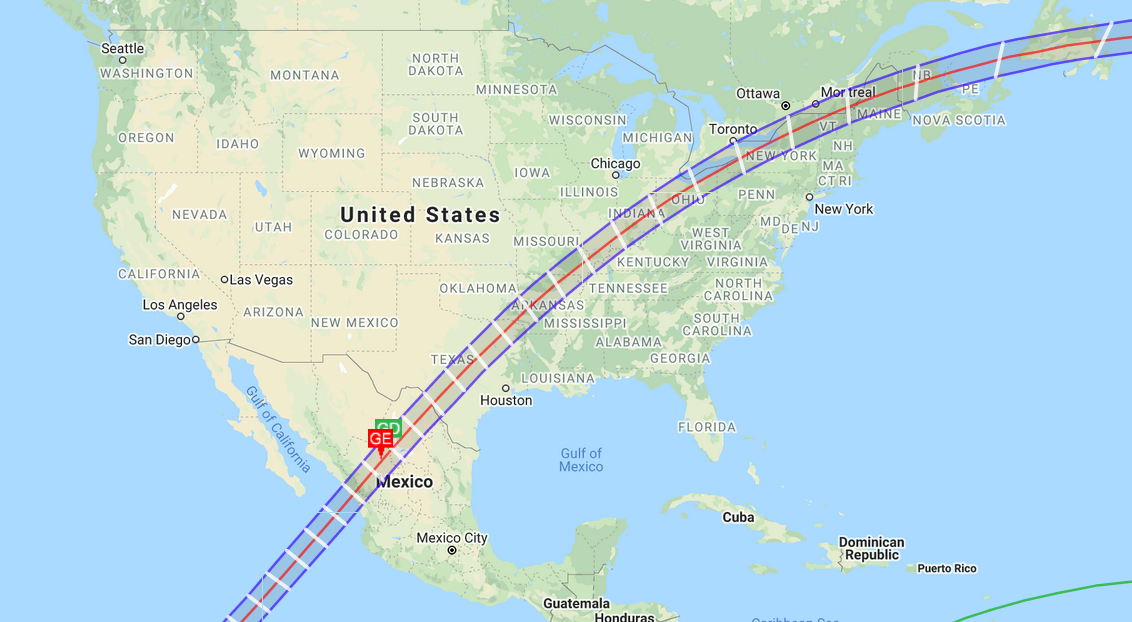 Goal:
750+ devices!!
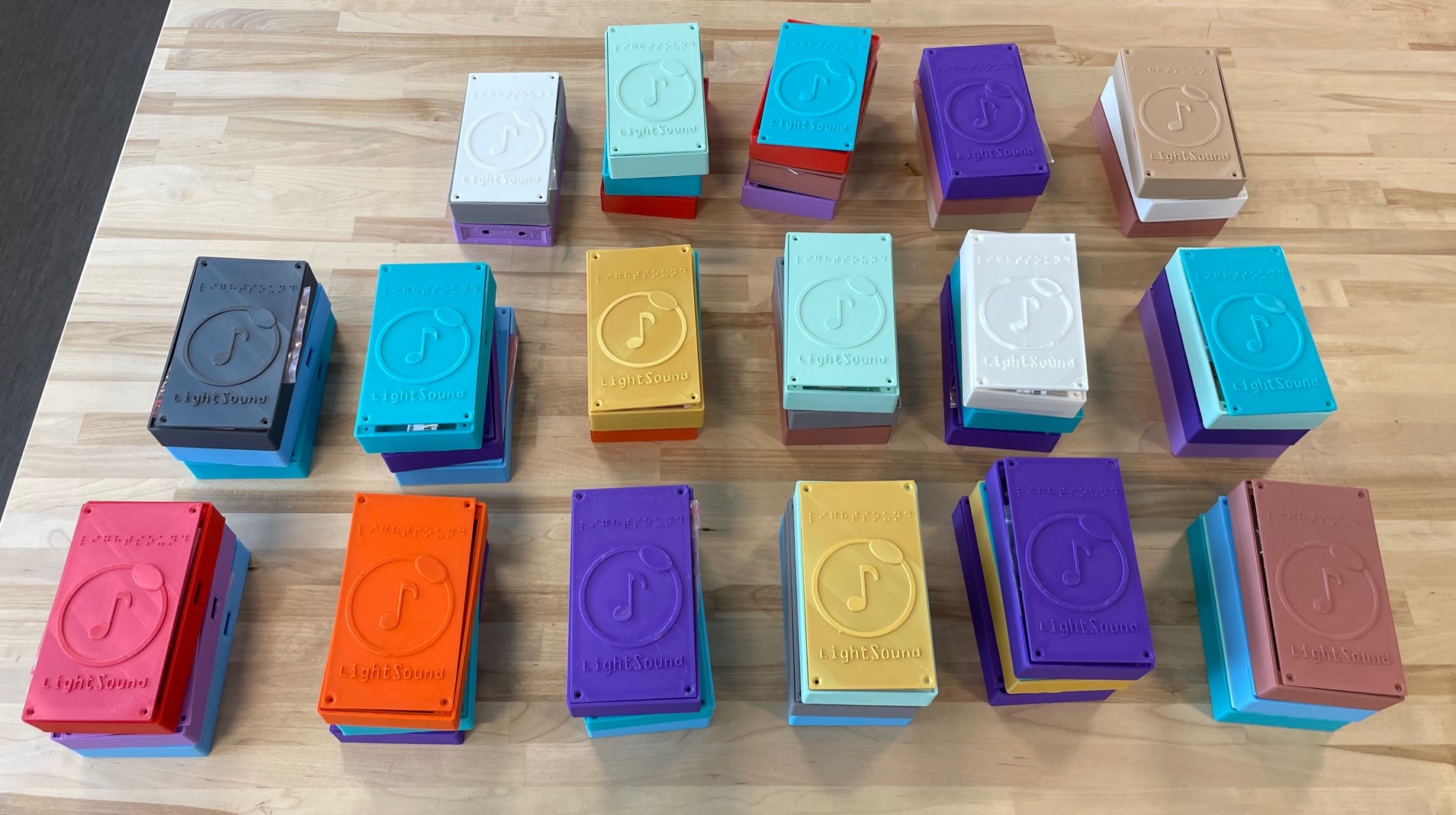 We are ….
Building LightSound devices
Running Workshops
Donating LightSound devices
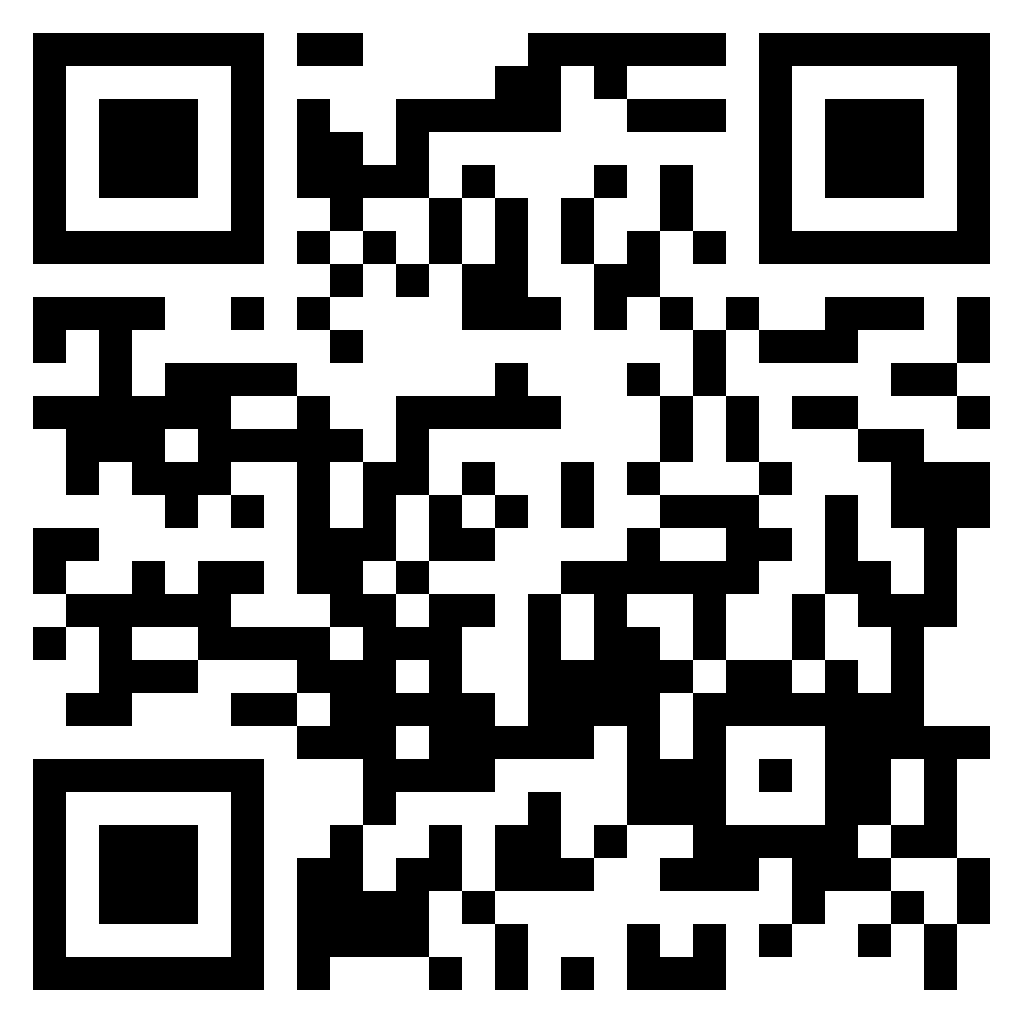 Scan to request a device!
[Speaker Notes: Less than two years away!]
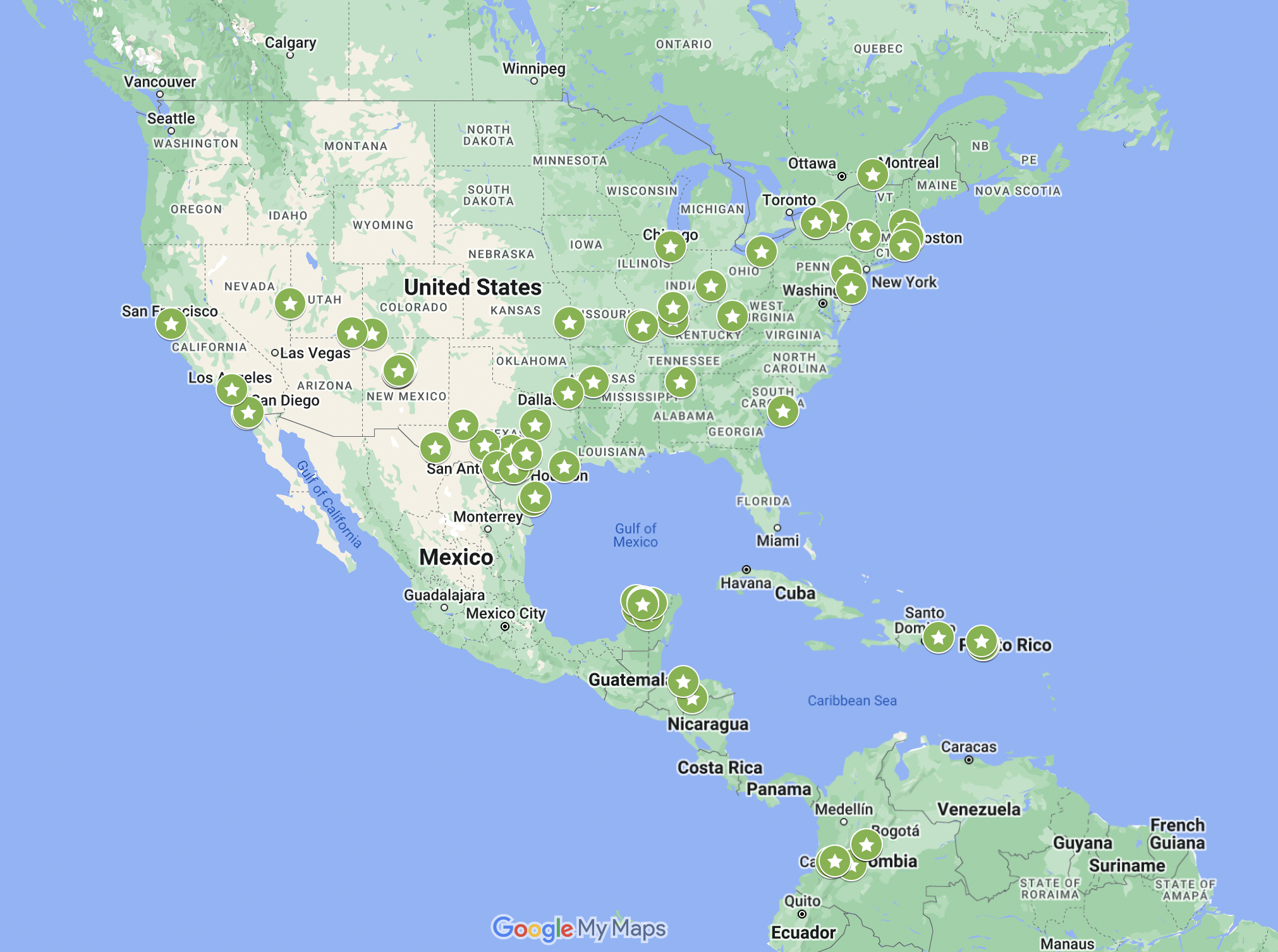 Workshops
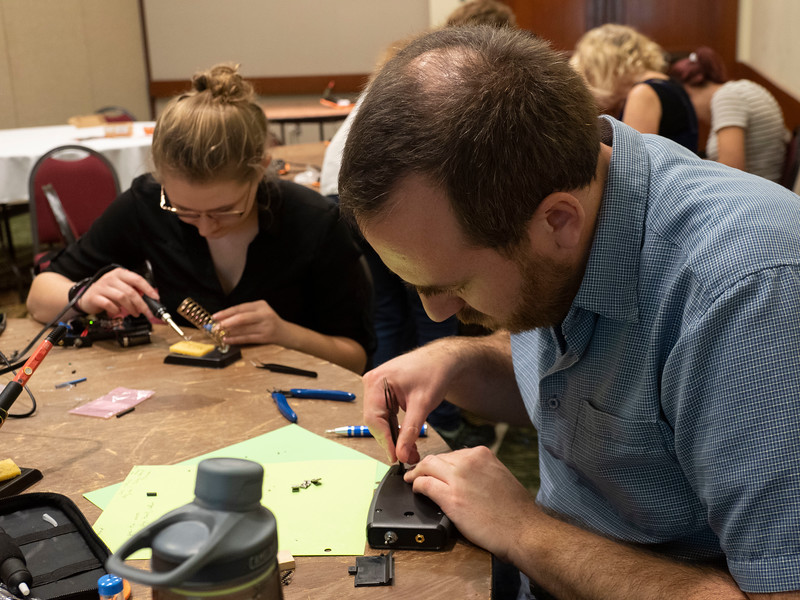 AAS 235 Workshop
Photo credit: Todd Buchanan 2020
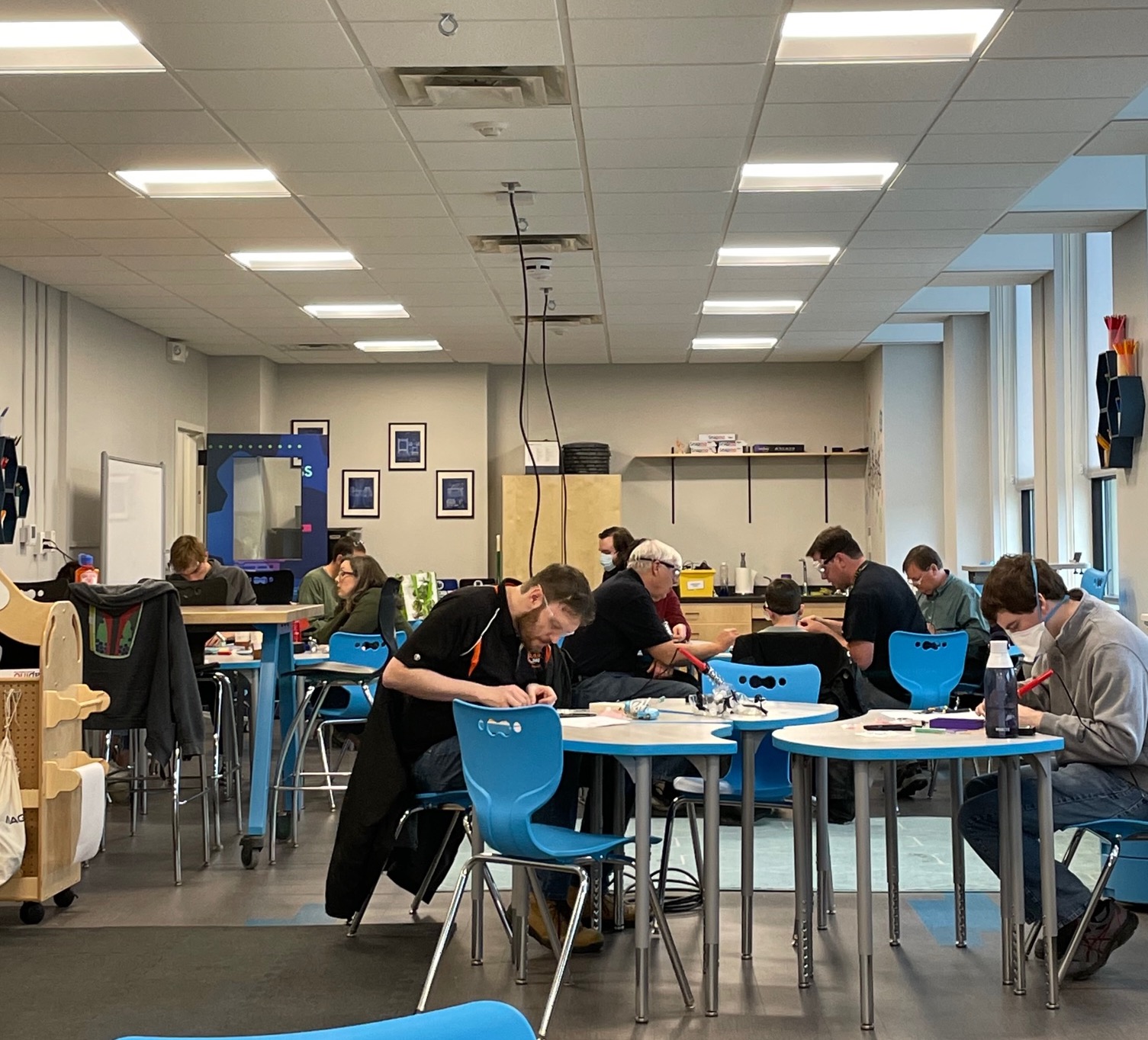 Rochester Museum SC
October 2022
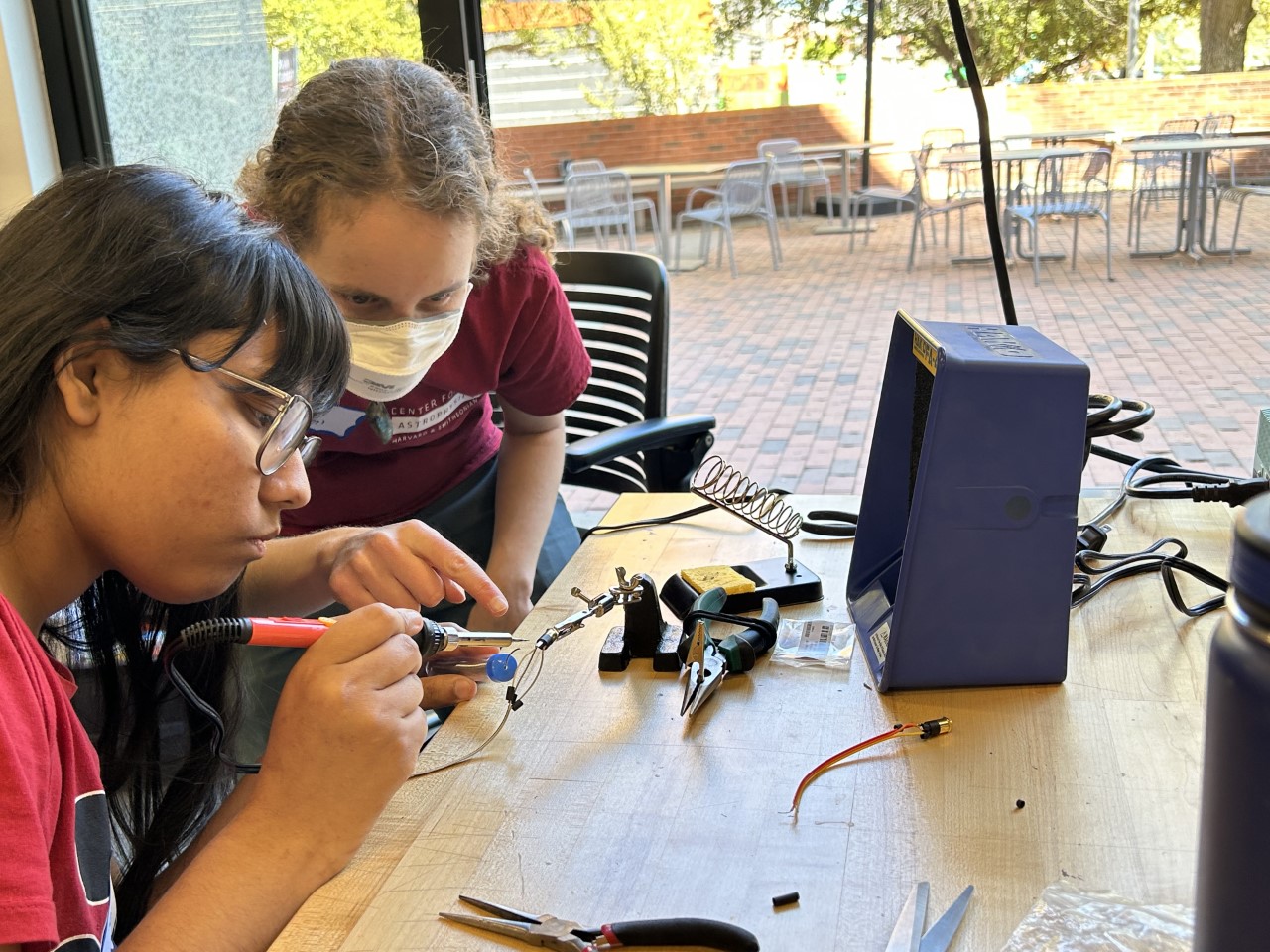 April 2023
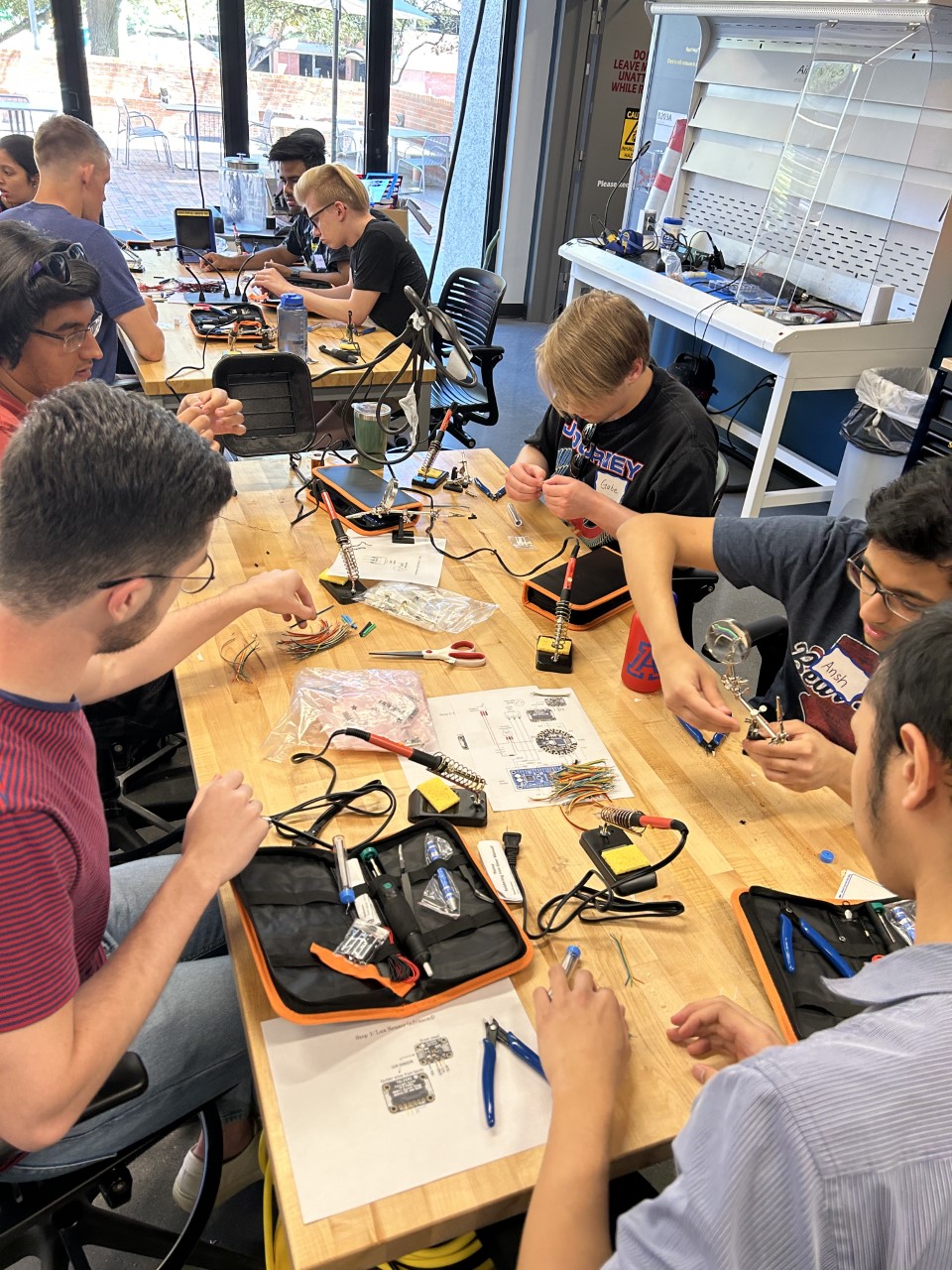 Tucson Initiative for Minoritized student Engagement in Science and TEchnology Program
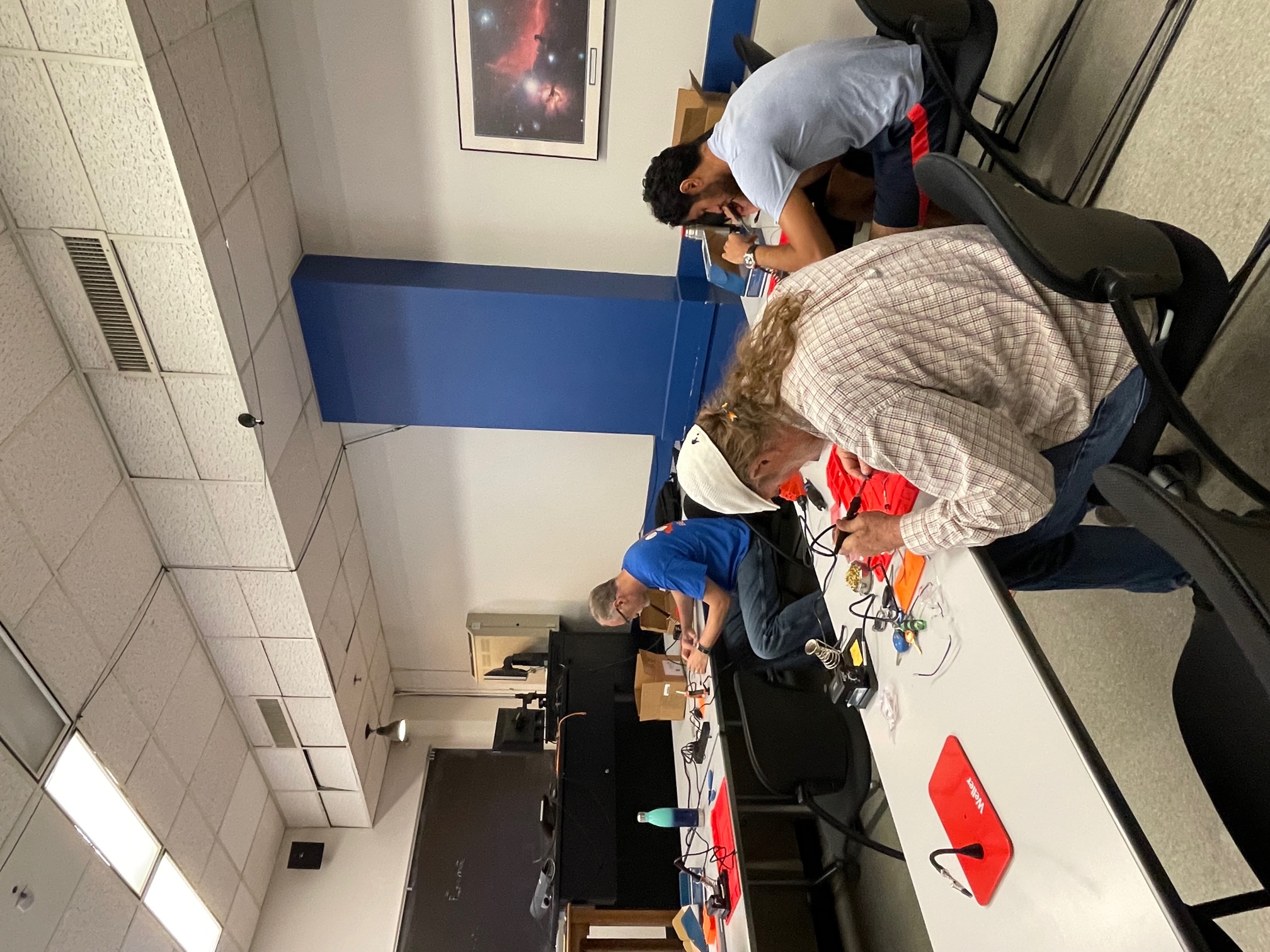 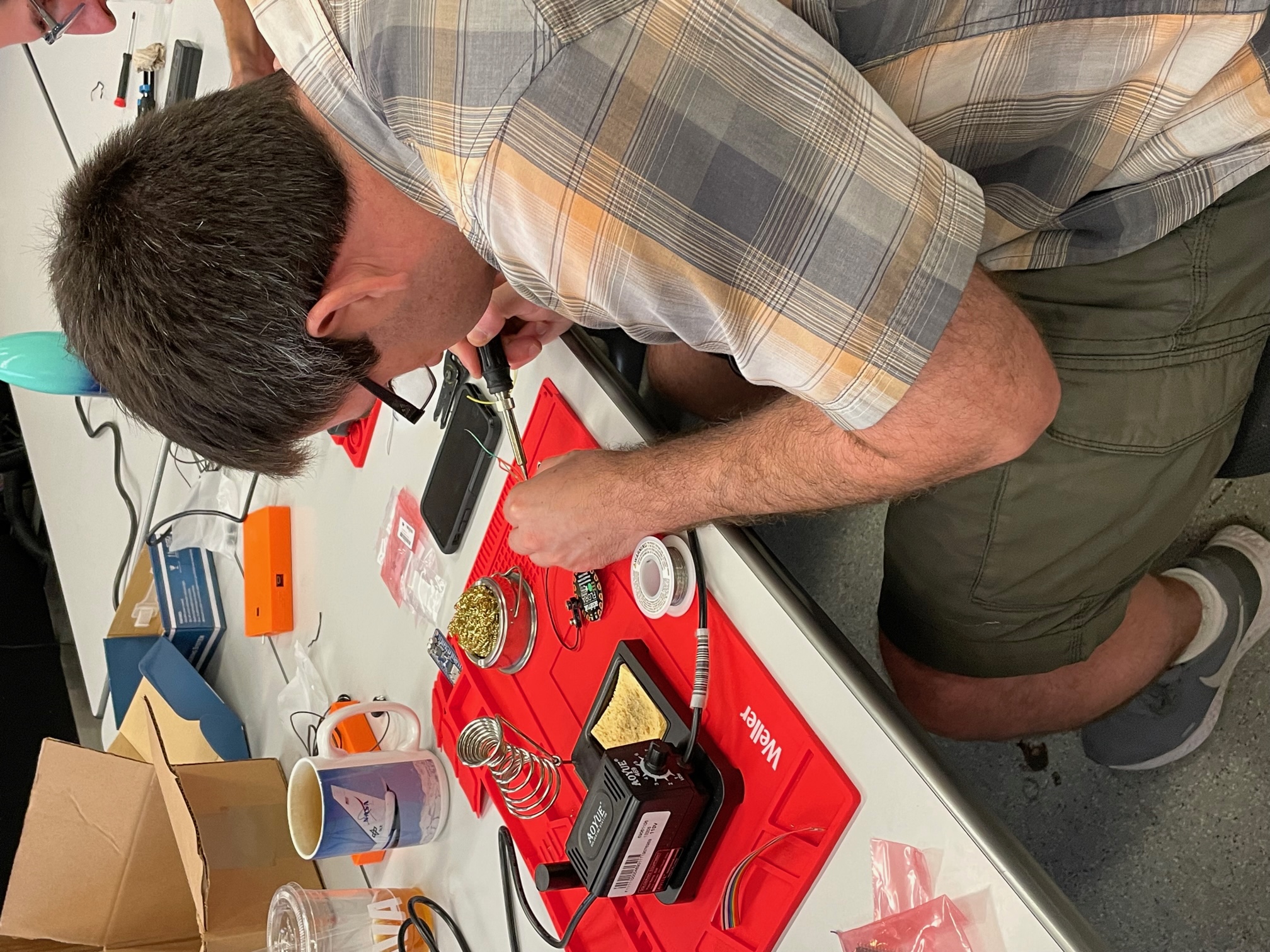 UT Austin 
June 2023
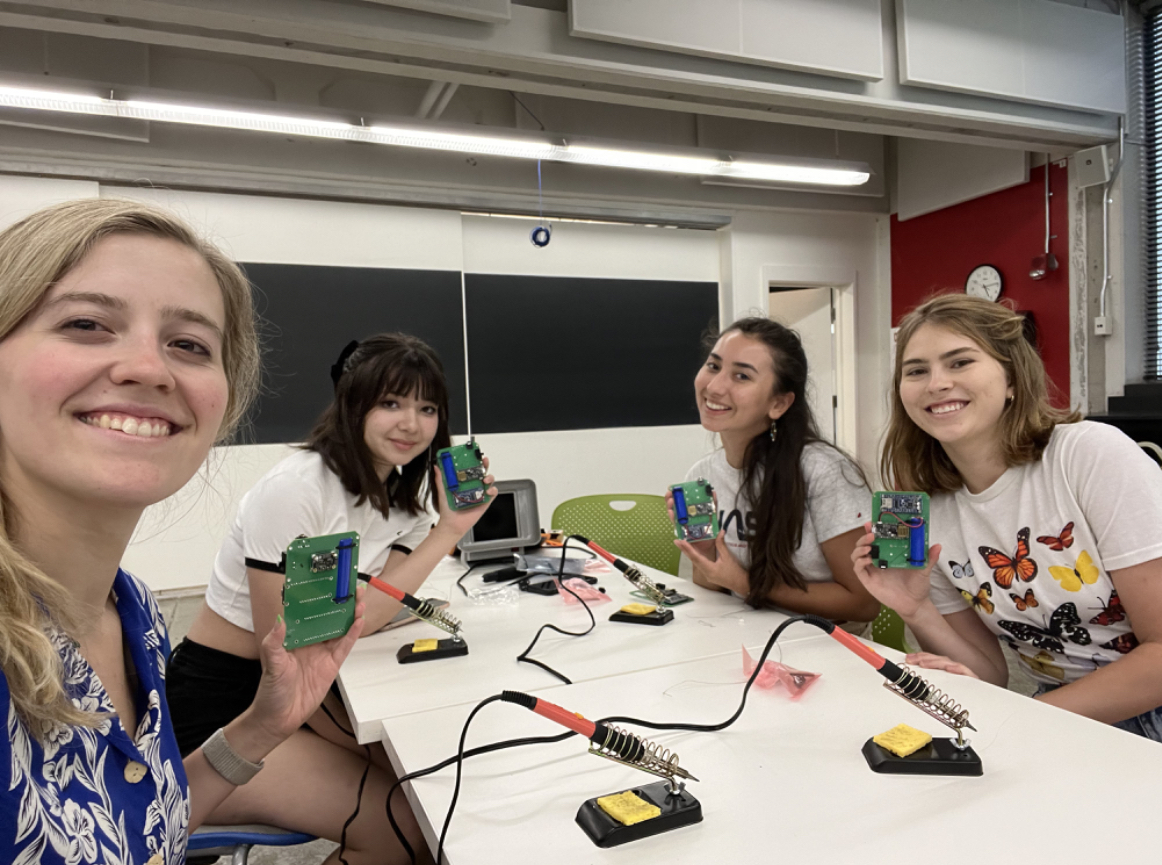 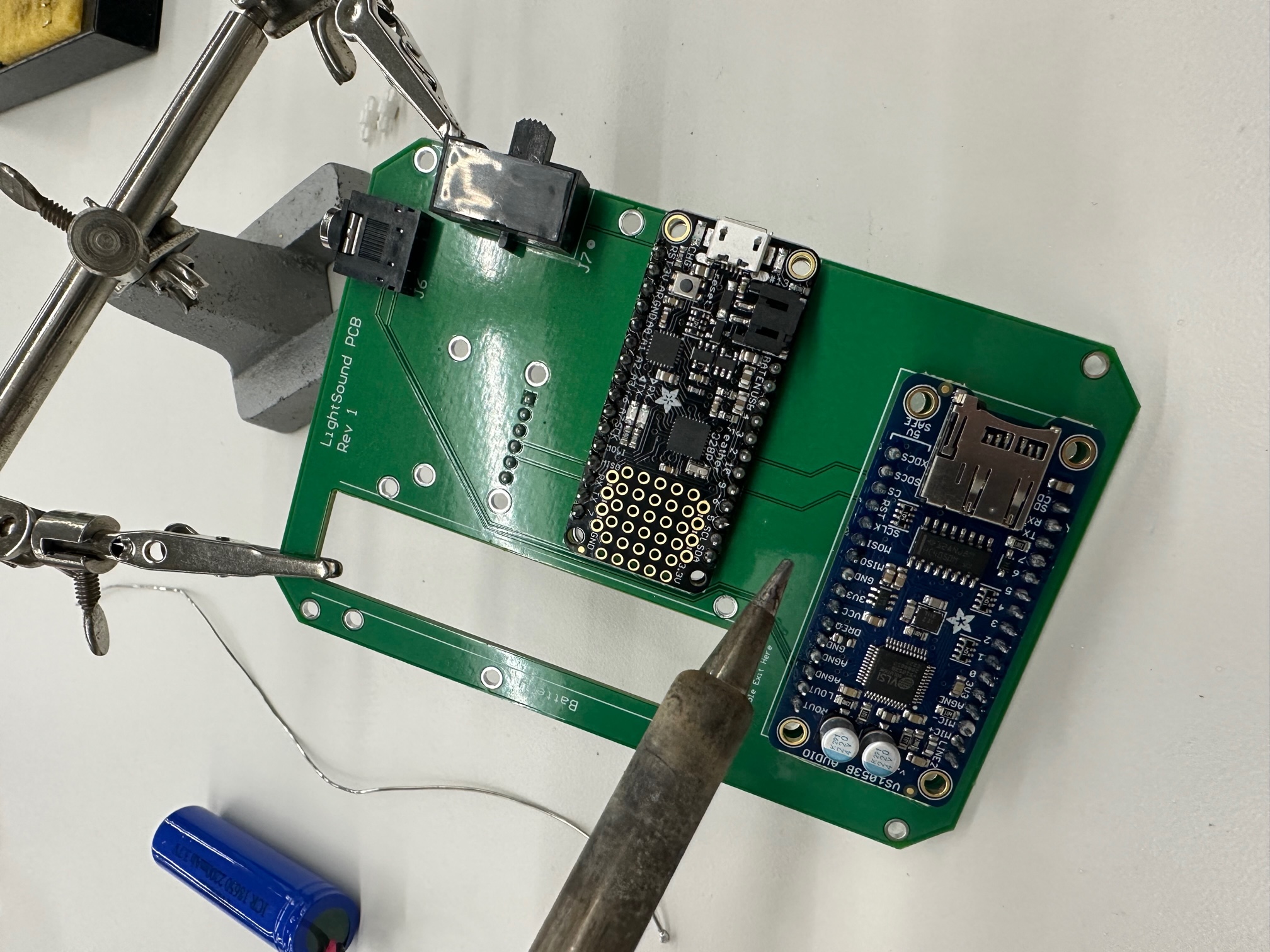 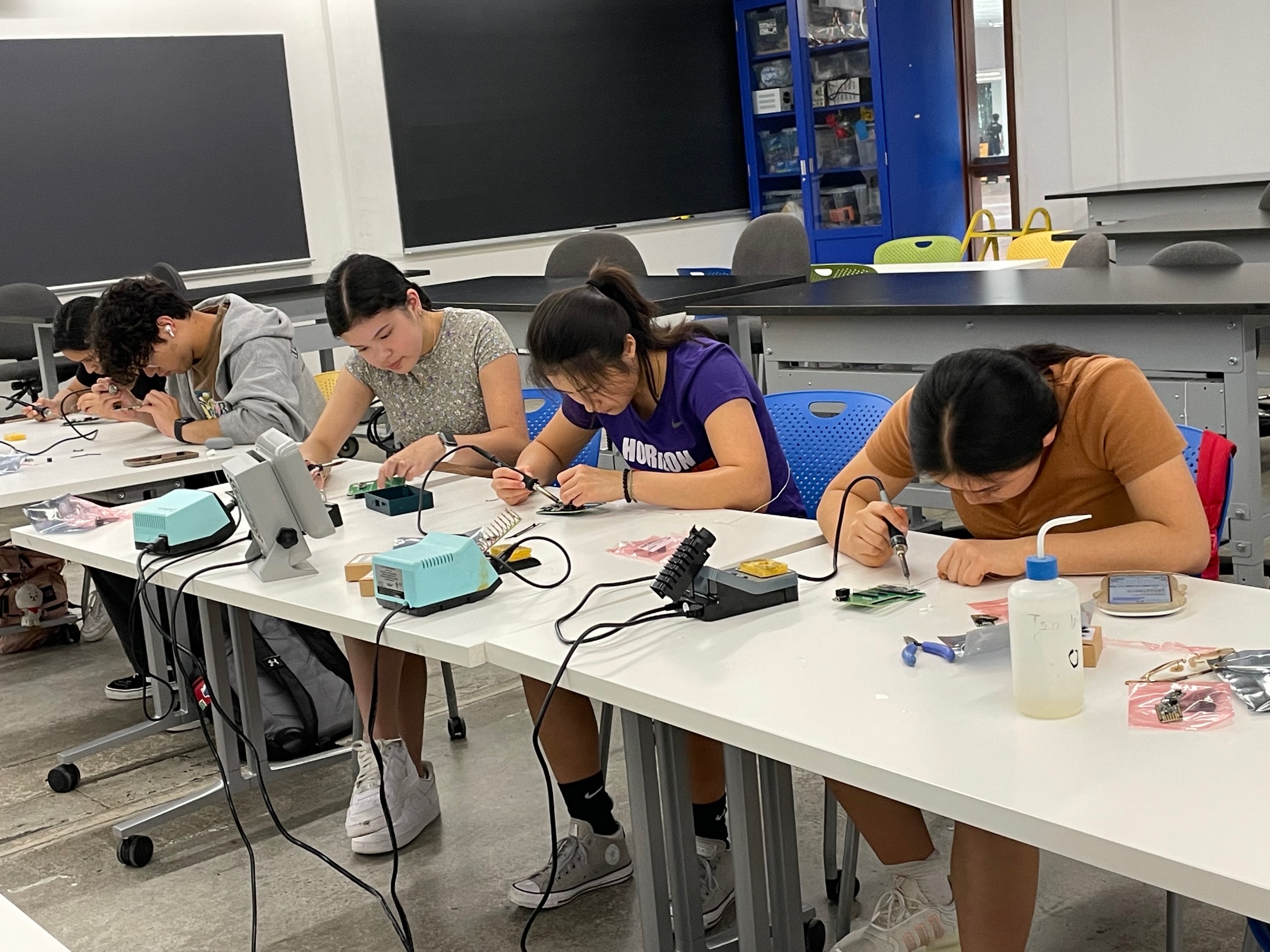 Harvard University July 2023
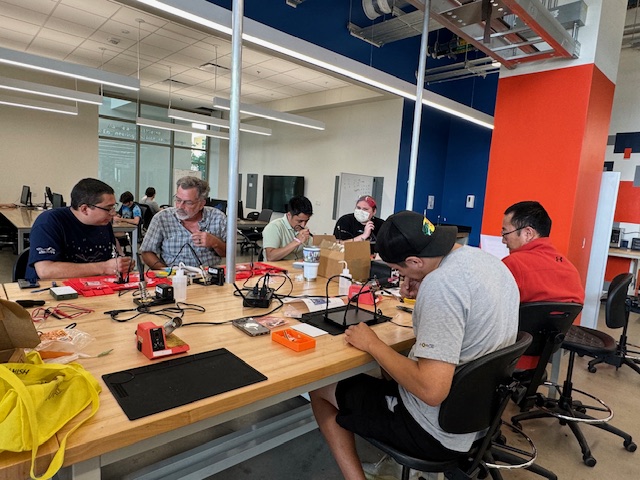 UT San Antonio
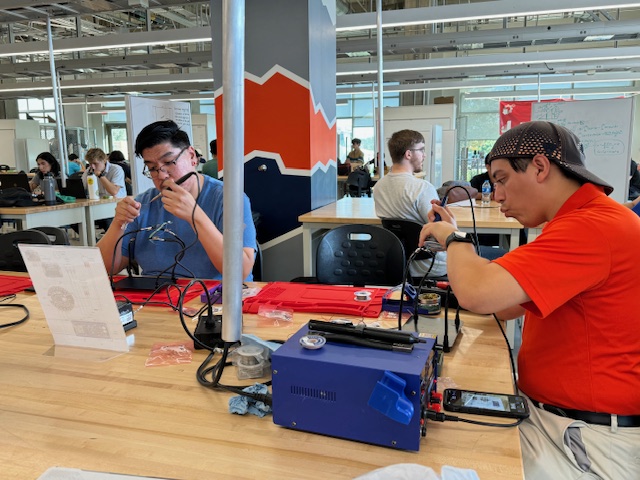 September 2023
Annular Solar Eclipse Oct 14, 2023
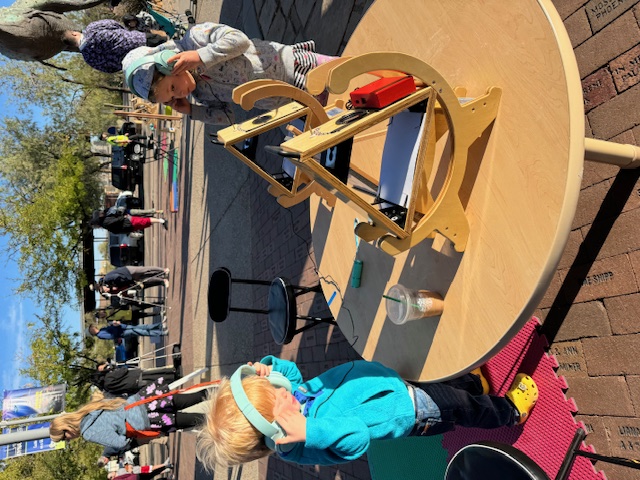 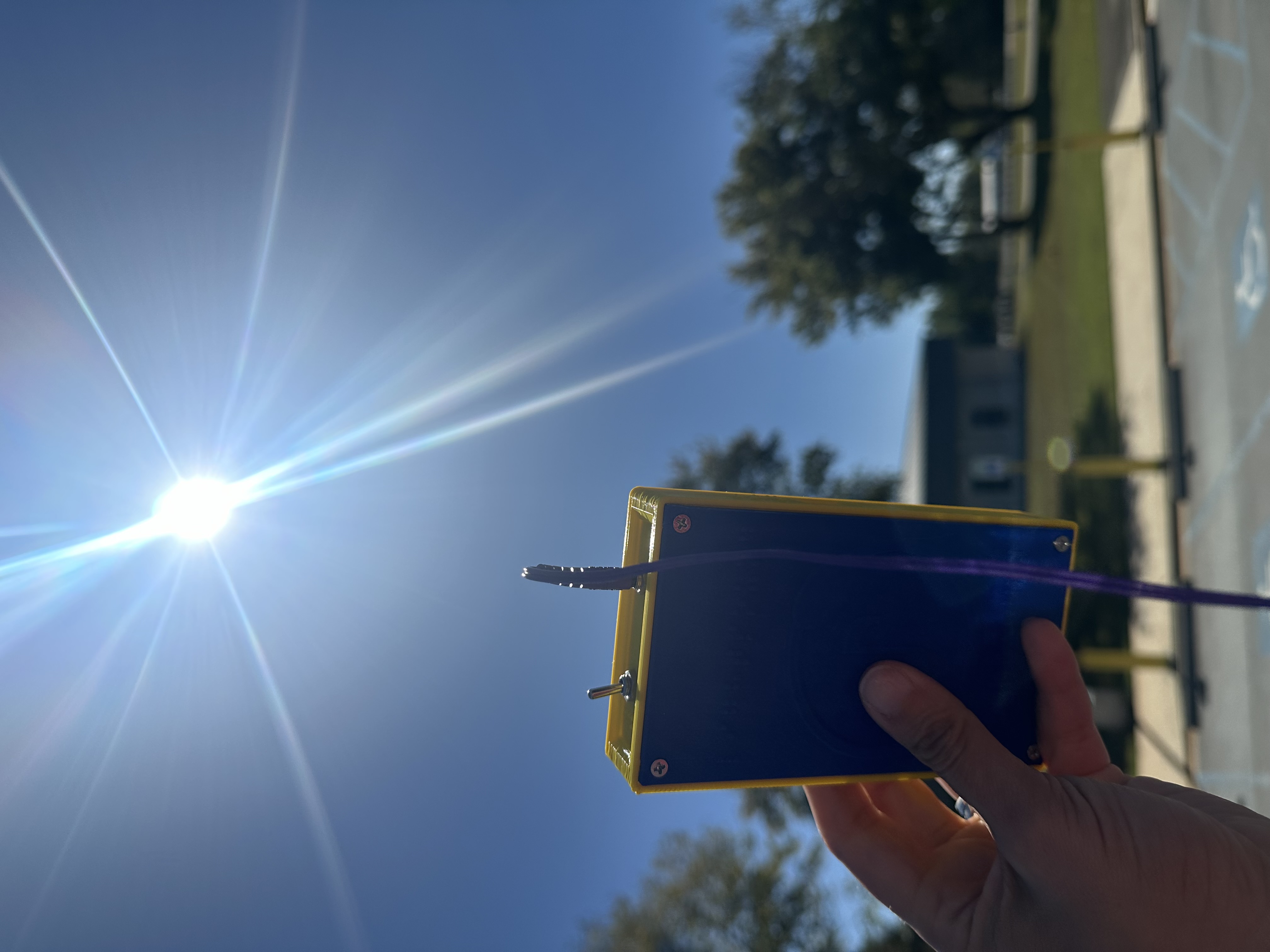 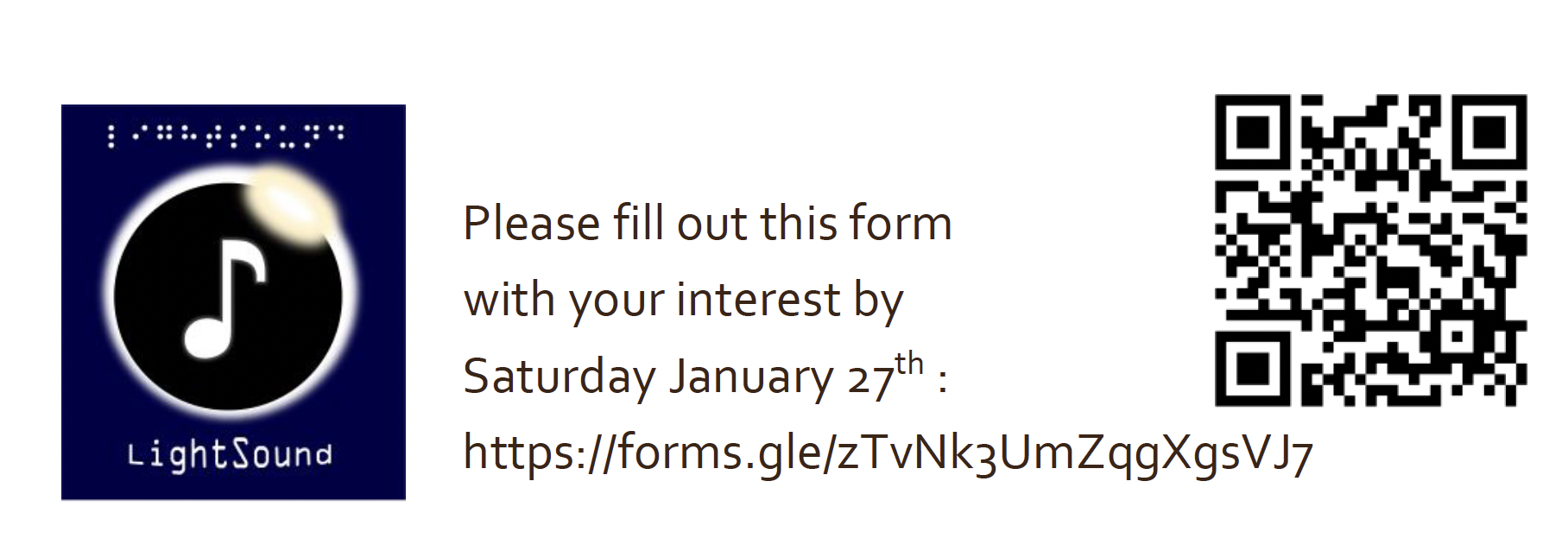 Upcoming Workshops
January 28-29, 2024
UT Austin (Texas) 

Feb 3, 2024
New England Sci-tech (Massachusetts)
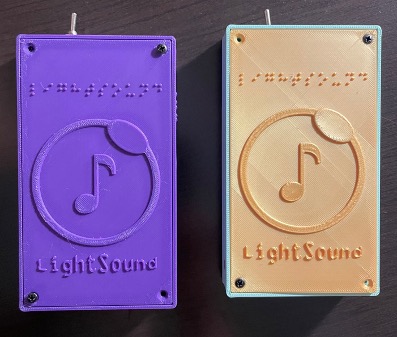 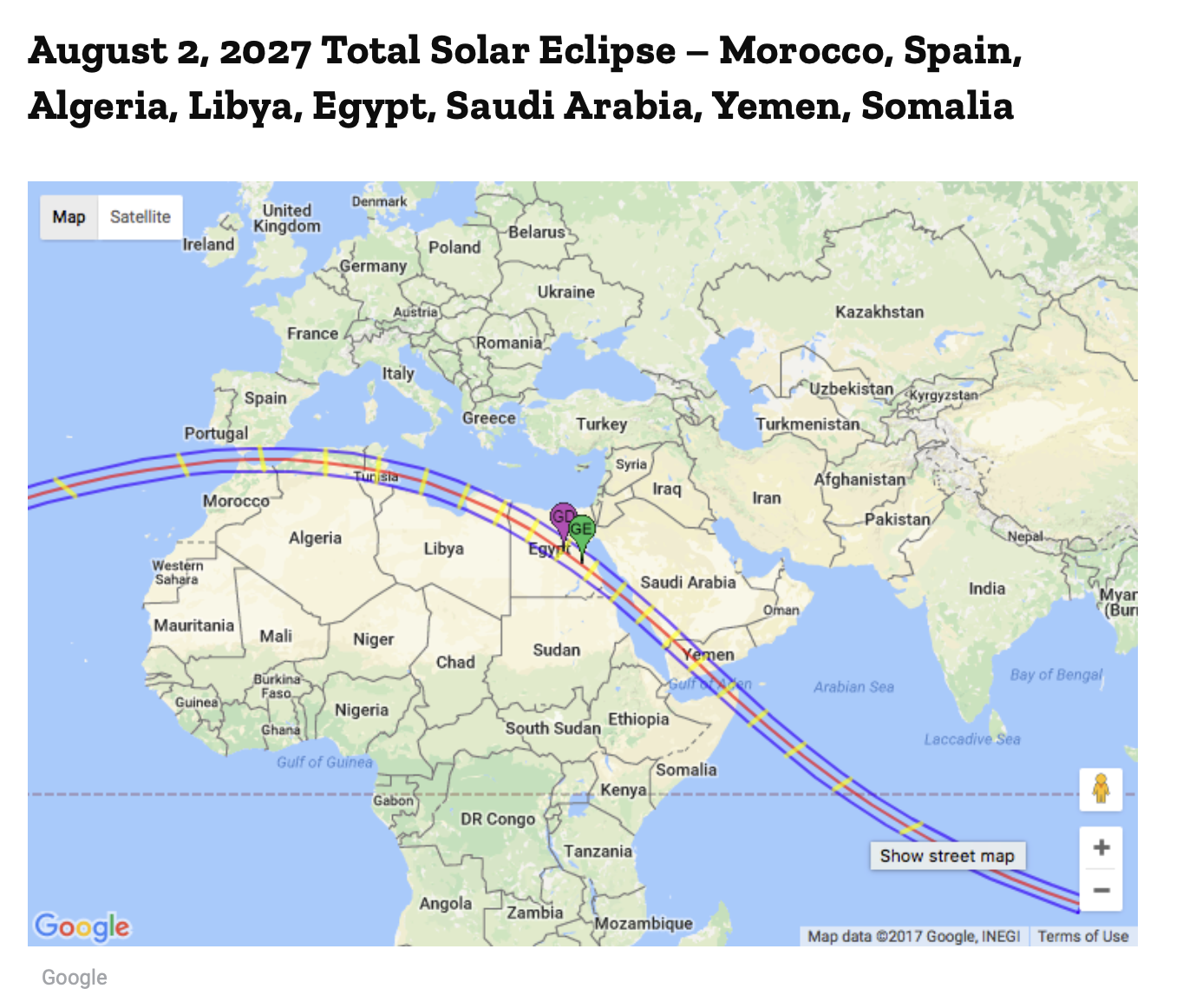 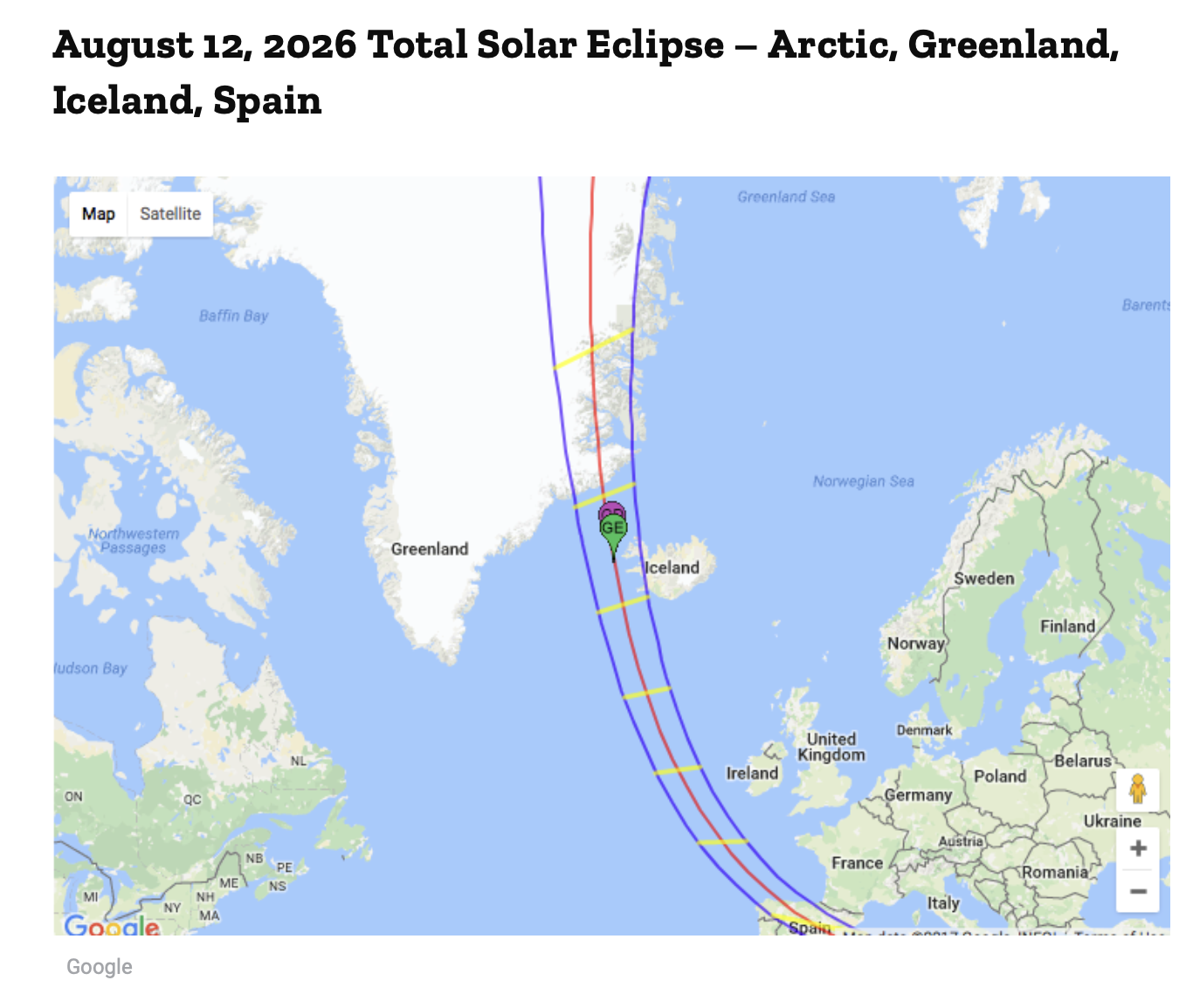 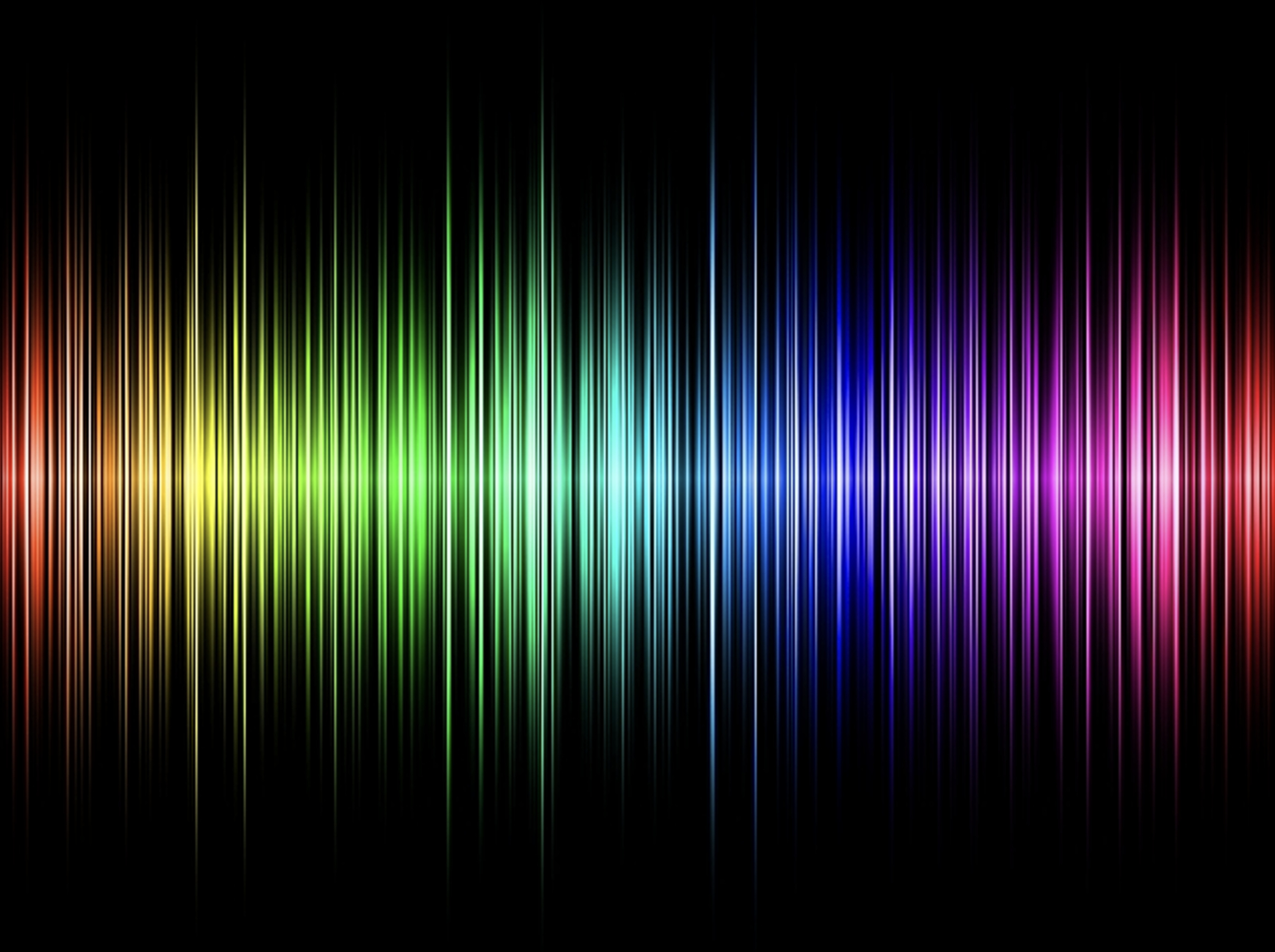 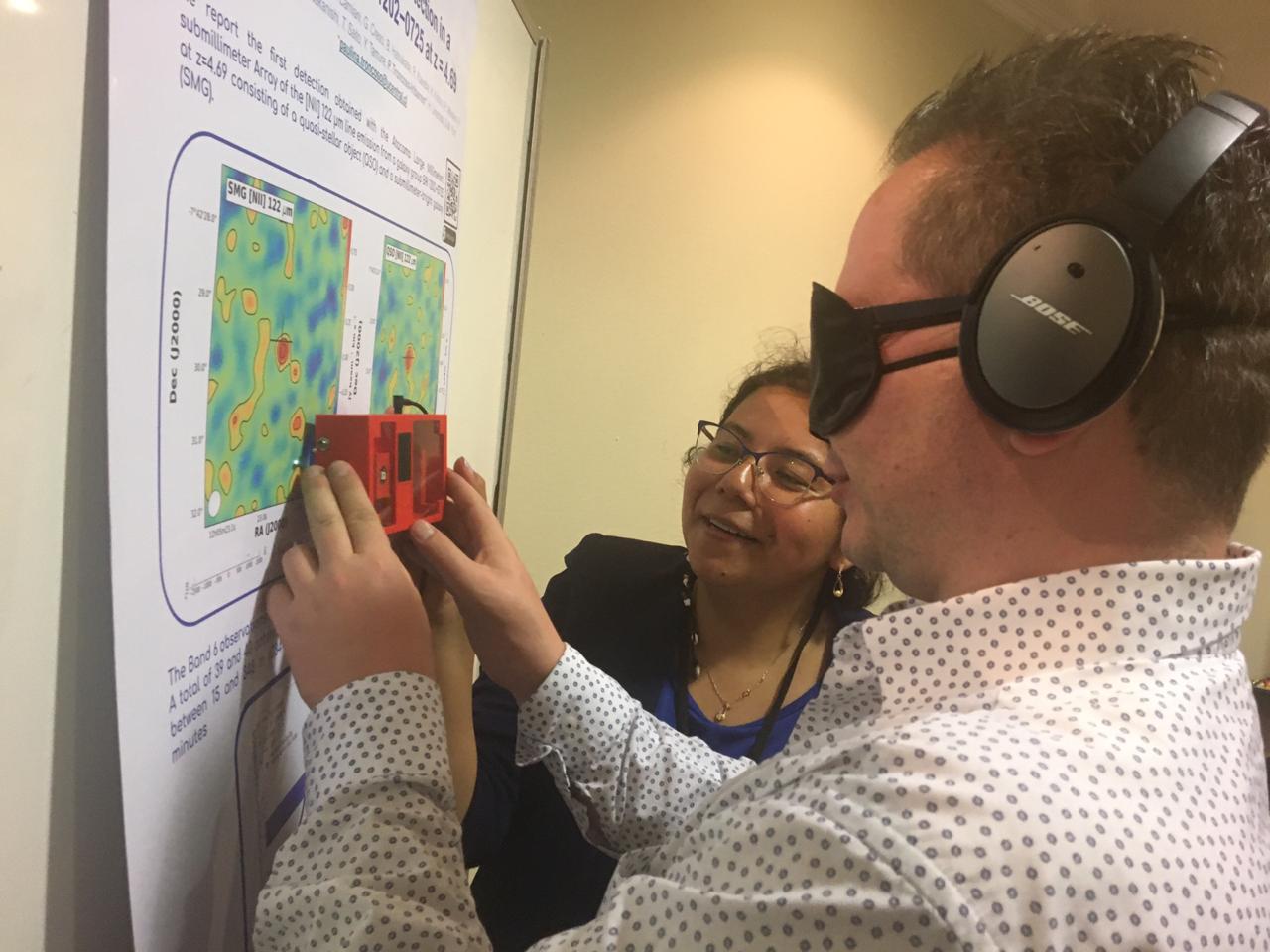 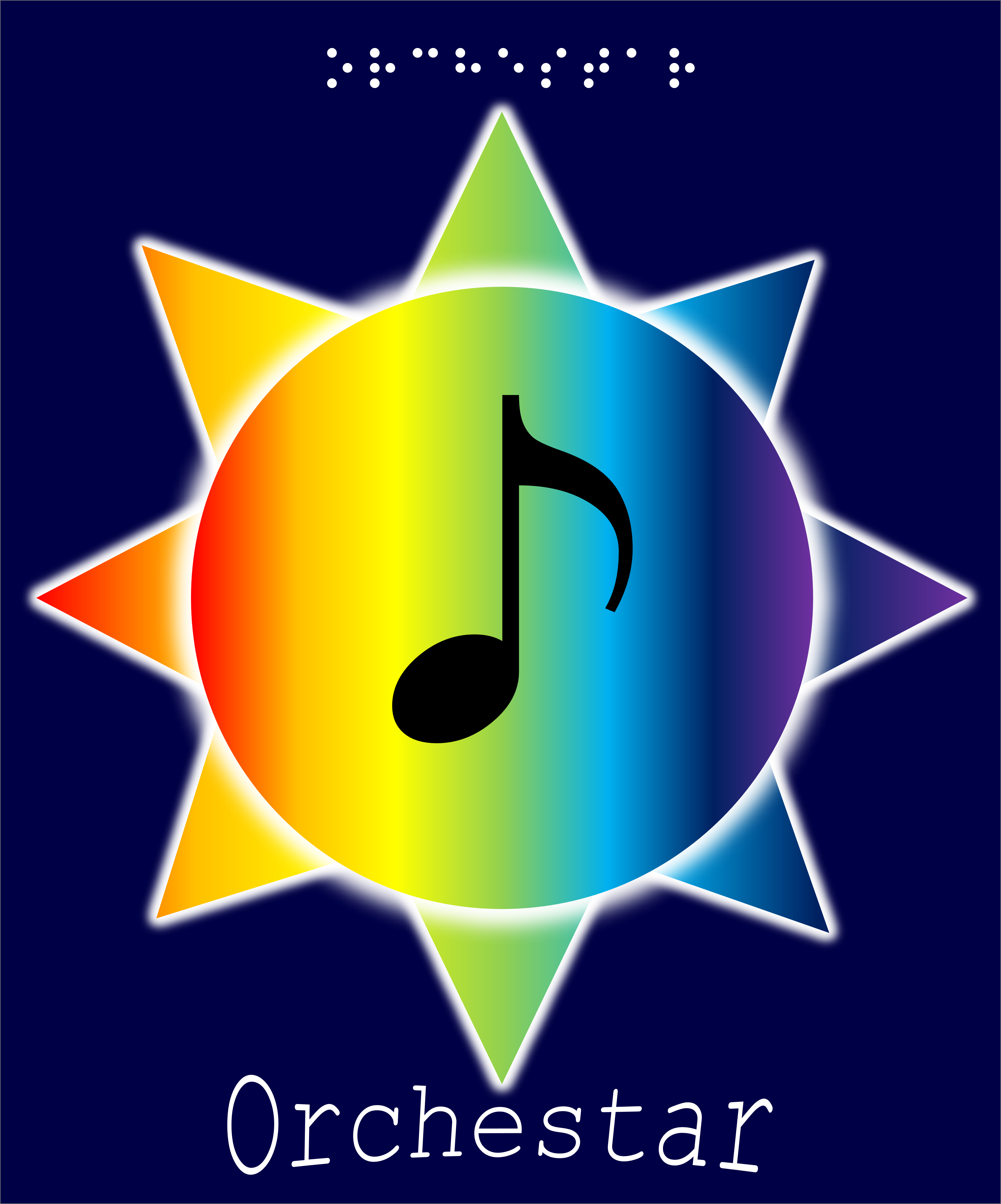 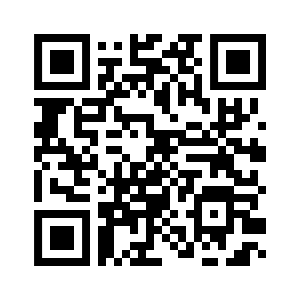 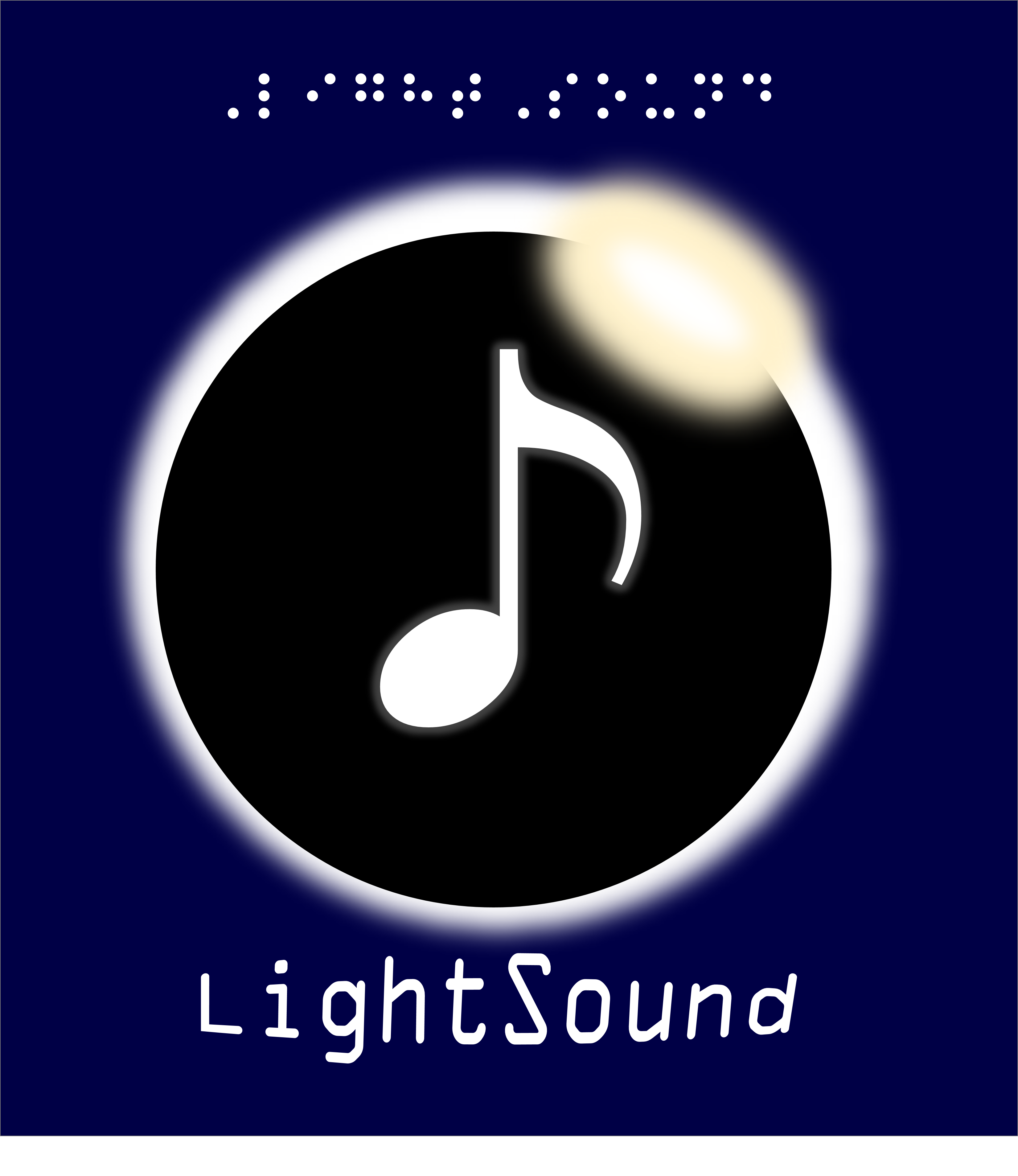 LightSound
(eclipse sonification device)
http://astrolab.fas.harvard.edu/LightSound.html
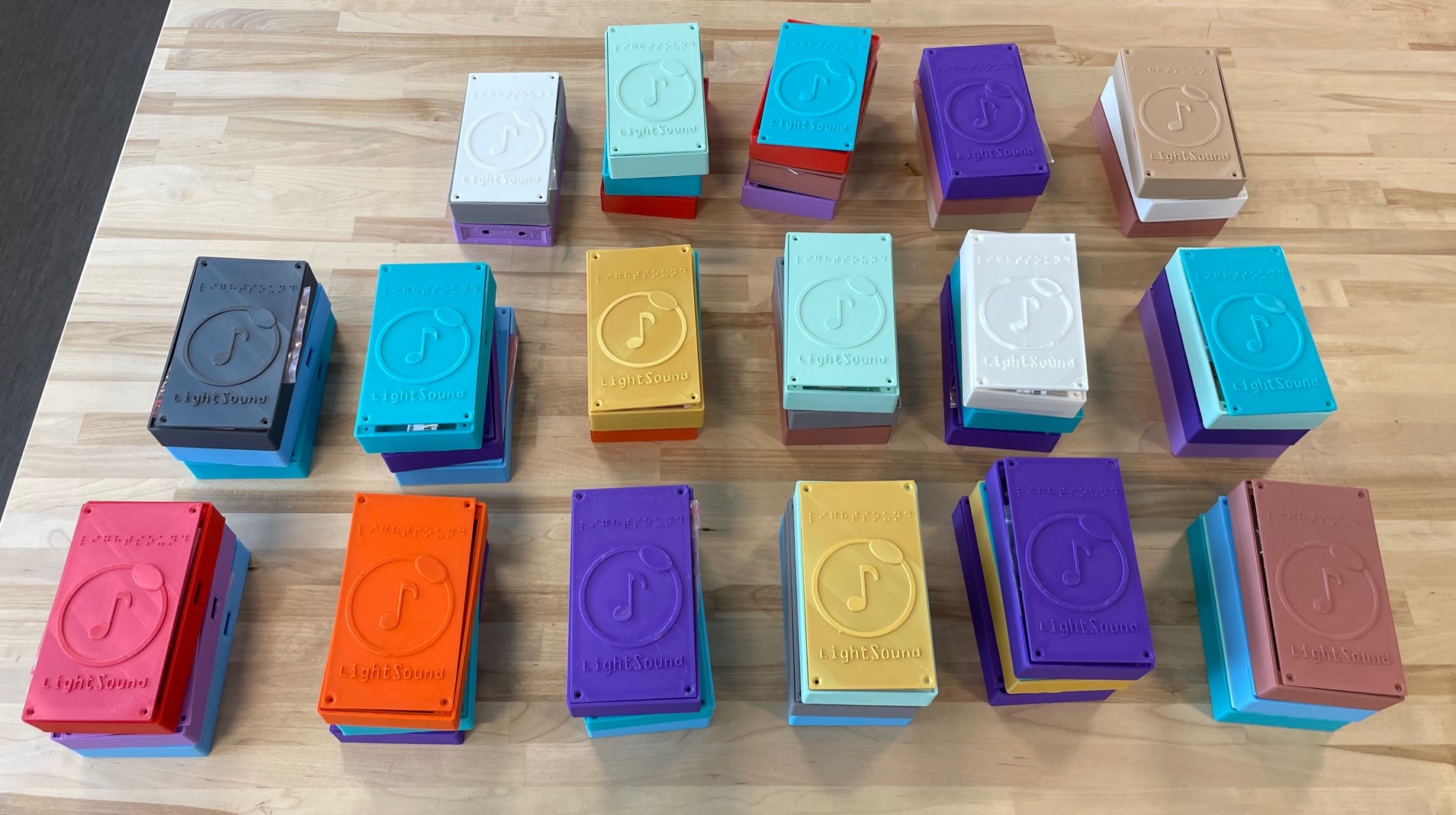 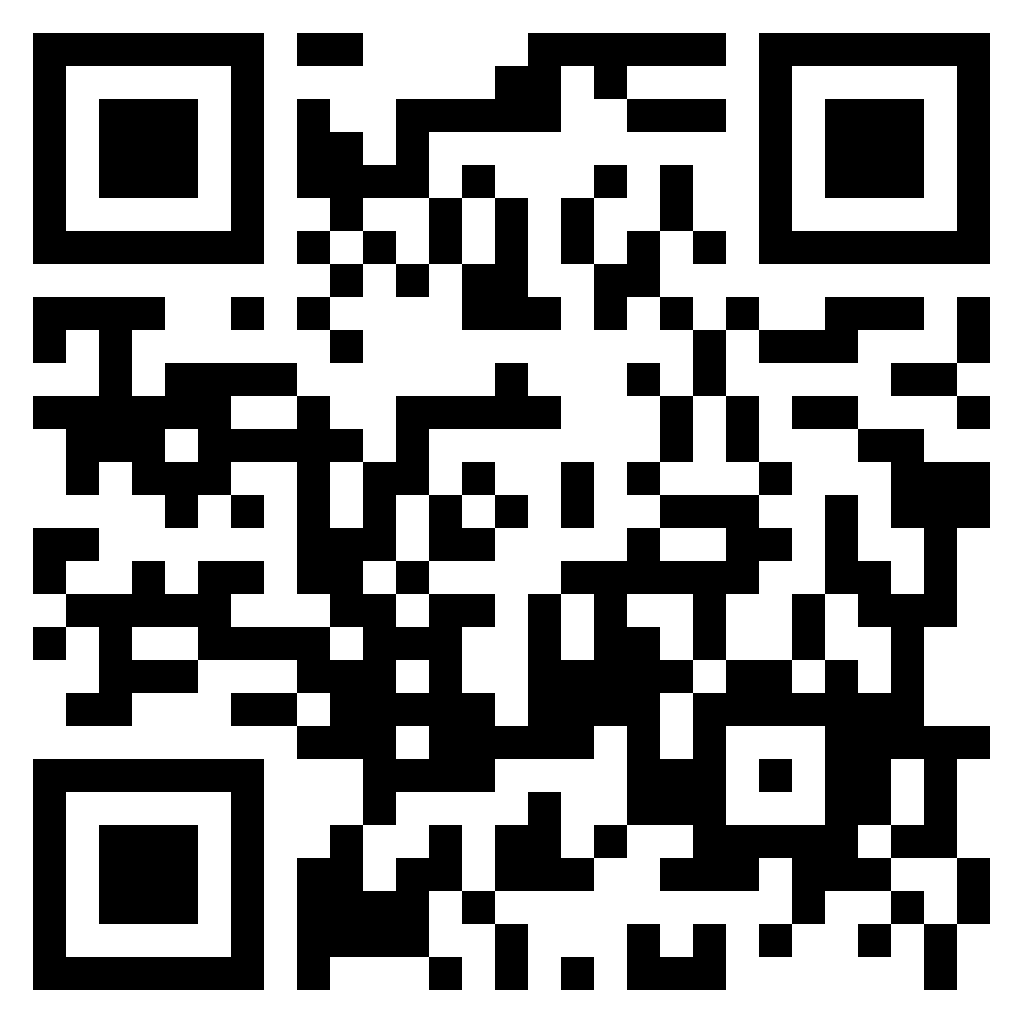 Scan to request a device!
Allyson Bieryla  (abieryla@cfa.harvard.edu)